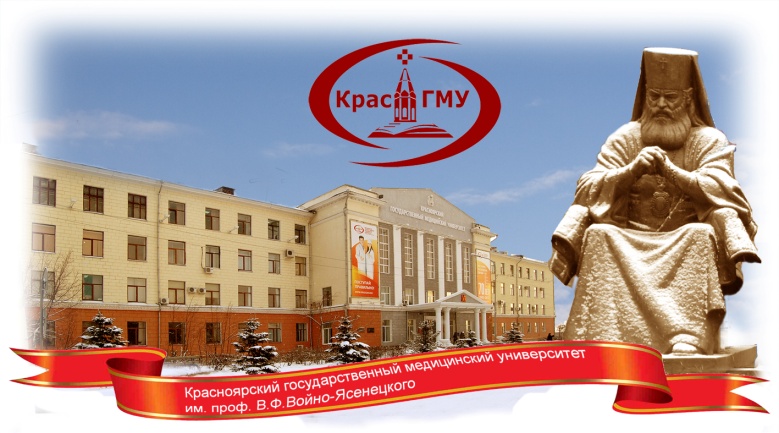 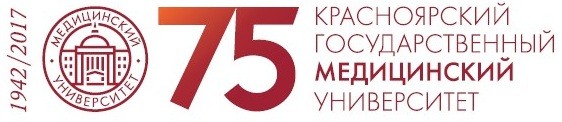 Кафедра  АНАТОМИИ  И  ГИСТОЛОГИИ 
 ЧЕЛОВЕКА
Введение в курс морфологии. Анатомия человека как наука, изучающая форму и строение тела живого человека в связи с его функциями и закономерностями развития.Медицинская анатомическая номенклатура, ее значение в медицинском образовании.Д.м.н., профессорС.Н. Деревцова
07.09.2017
ПЛАН ЛЕКЦИИ:
1. Актуальность темы;2. Морфология – определение, разделы дисциплины,   их содержание;3. Задачи дисциплины;4. Методы изучения дисциплины (общие, частные, их содержание;5. Этапы становления морфологии;6. Терминология;7. Оси и плоскости в анатомии;8. Выводы.
07.09.2017
Актуальность изучаемой темы
Первый шаг в Вашей профессиональной карьере – это успешное освоение анатомии человека,  т.е. приобретение знаний, умений, навыков и соответствующей профессиональной компетенции для ориентации в теле пациента.
07.09.2017
МОРФОЛОГИЯ -
это учение о форме и строении организмов в нормальном и патологическом состоянии.

Морфология человека, животных и растений.
Морфология человека – учение о строении человеческого организма в связи с его развитием и жизнедеятельностью.
Морфология: анатомия, гистология, цитология, эмбриология.
07.09.2017
РАЗДЕЛЫ ДИСЦИПЛИНЫ:
Анатомия человека
Цитология
Эмбриология
Общая гистология
Частная гистология
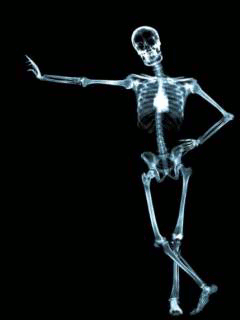 07.09.2017
АНАТОМИЯ -
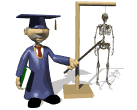 это наука, изучающая форму и строение человеческого организма, а также составляющих его органов, систем органов и исследующая закономерности строения организма и его составляющих в связи с выполняемой функцией и воздействиями окружающей среды.
07.09.2017
Цитология -
это раздел морфологии, изучающий общие закономерности строения клетки и особенности строения клеток различных видов.
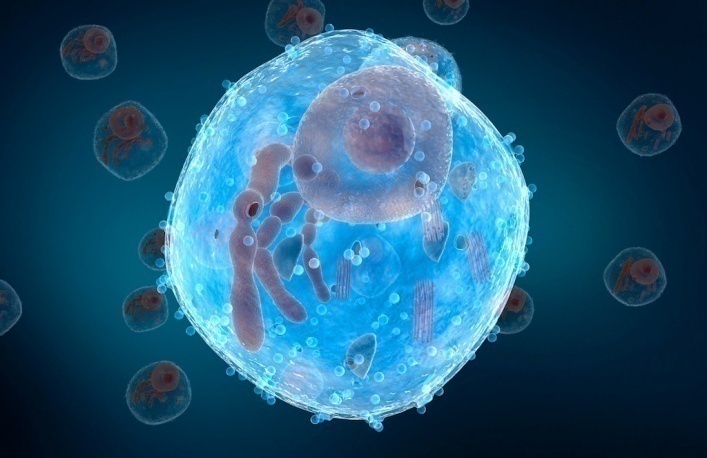 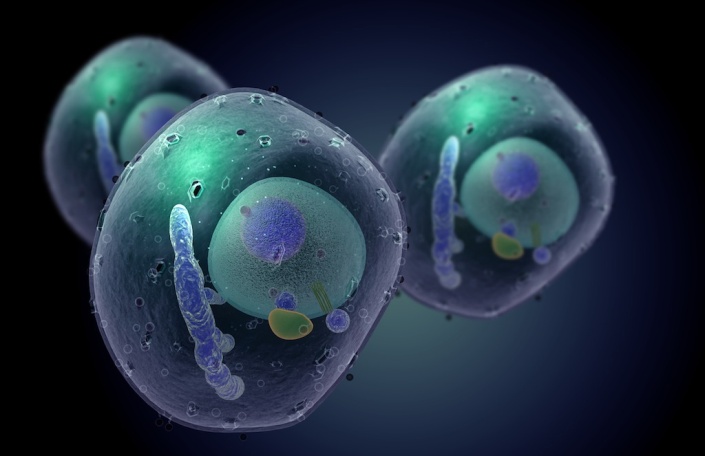 07.09.2017
Эмбриология -
это раздел морфологии, изучающий основные закономерности эмбрионального развития человека.
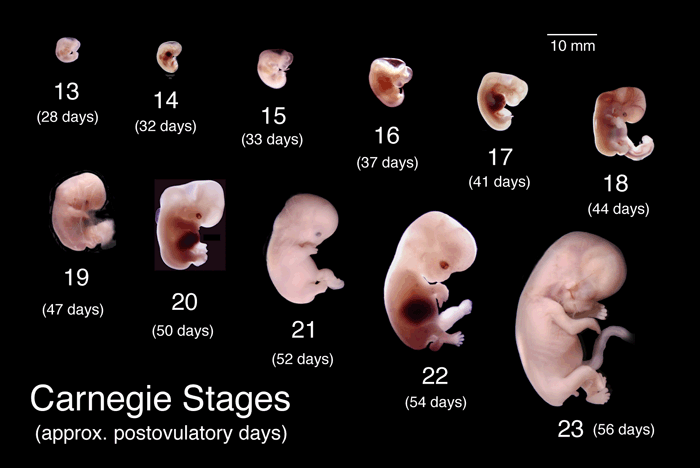 07.09.2017
Общая гистология -
это раздел морфологии, изучающий общие закономерности строения тканей и особенности строения тканей различных видов.
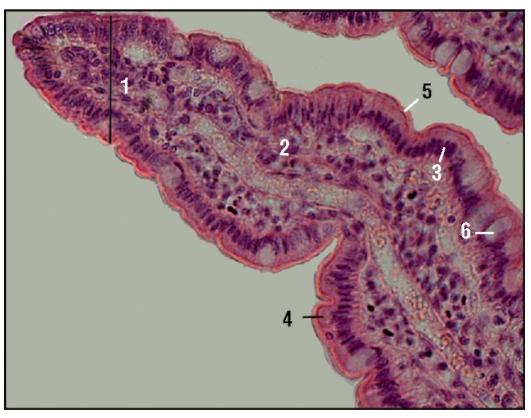 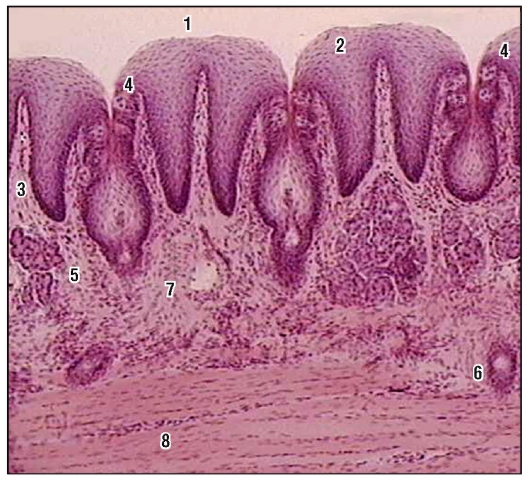 07.09.2017
Частная гистология -
это раздел морфологии, изучающий особенности строения органов и систем органов на тканевом и клеточном уровнях их организации.
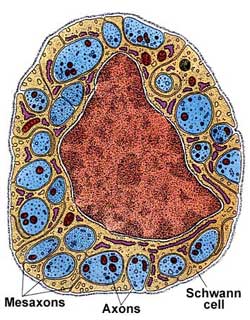 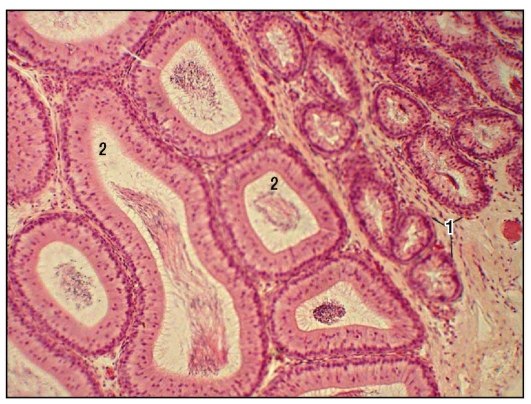 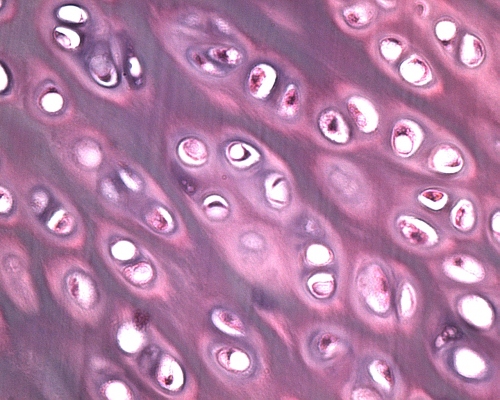 07.09.2017
Цель изучения дисциплины:
Изучить развитие, строение организма человека на клеточном, 
   тканевом, 
   органном, 
   системном и 
   организменном уровнях 
   его организации.
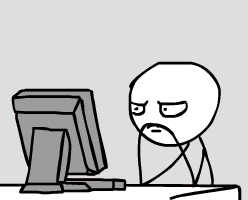 07.09.2017
Задачи дисциплины:
Изучить закономерности эмбрионального развития человека;
Изучить общие закономерности строения клетки;
Изучить общие закономерности строения ткани;
Изучить особенности строения организма человека на организменном, системном, органном, тканевом и клеточном уровнях их организации.
07.09.2017
Методы:
Общие 
- Эволюционный
- Сравнительный
- Функциональный
- Системный
Частные
- на живом человеке
- на трупном материале
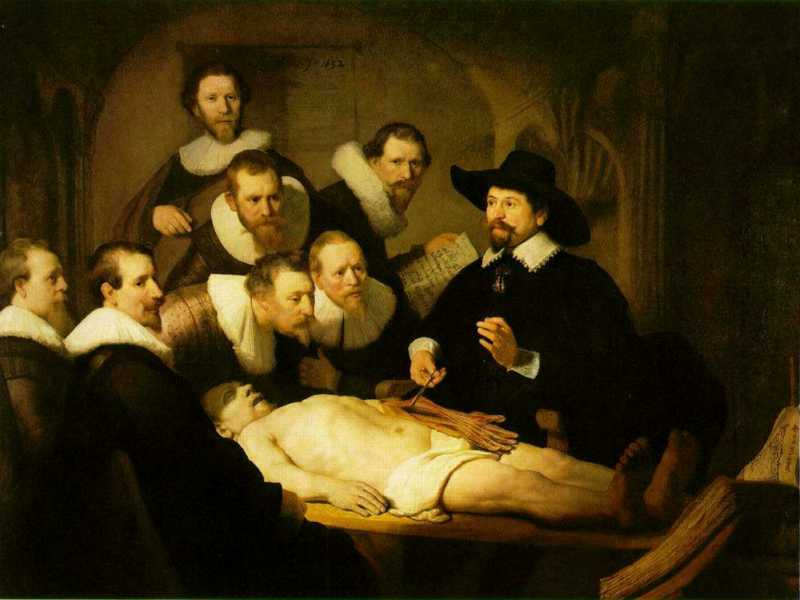 07.09.2017
Эволюционный
изучает изменения строения тела, 
     систем органов и организма 
     в процессе филогенеза (от простейшего до человека).
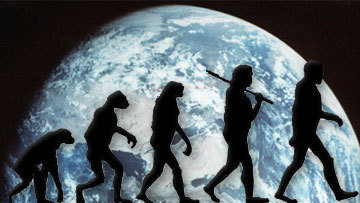 07.09.2017
Сравнительный
позволяет выявить различия в строении органов и 
     систем органов 
     у представителей различных классов животных.
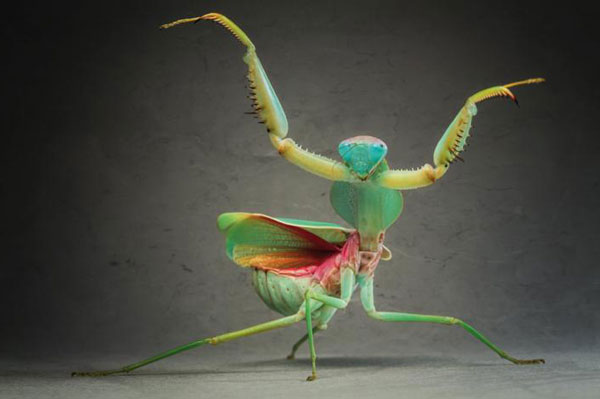 07.09.2017
Функциональный
позволяет изучить особенности строения тела, органов и 
     систем органов 
     в зависимости 
     от выполняемой ими функции.
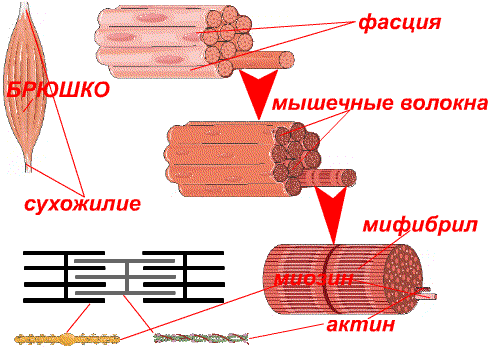 07.09.2017
Системно- структурный
позволяет представить человеческий организм как совокупность систем различных уровней сложности (иерархия систем).
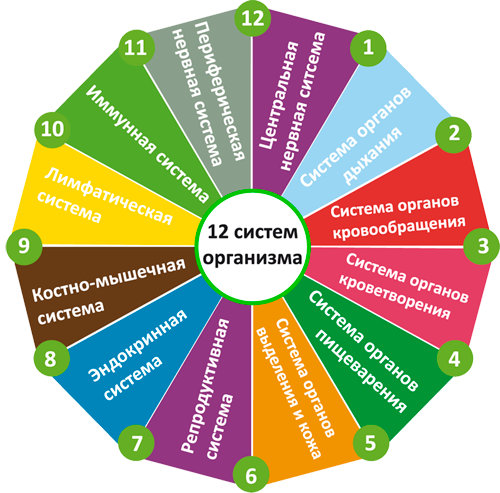 07.09.2017
Система (по А.П. Анохину) -
это комплекс избирательно вовлеченных компонентов, взаимодействие и взаимоотношение между которыми принимает характер такого взаимосодействия, которое необходимо для получения конечного полезного результата.
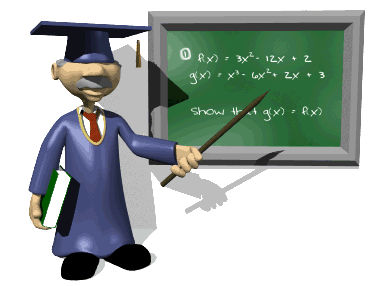 07.09.2017
Компоненты системы:
- Главные или функционирующие компоненты
- Обслуживающие компоненты
- Регулирующие компоненты
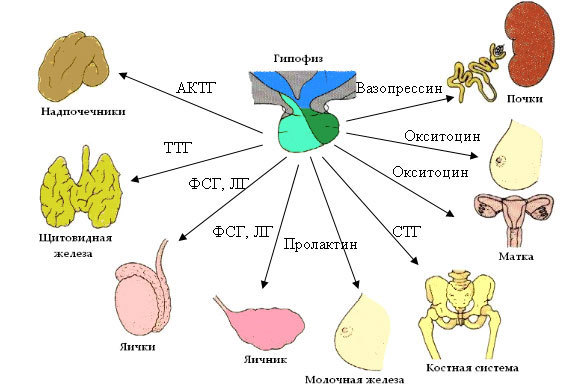 07.09.2017
Организм
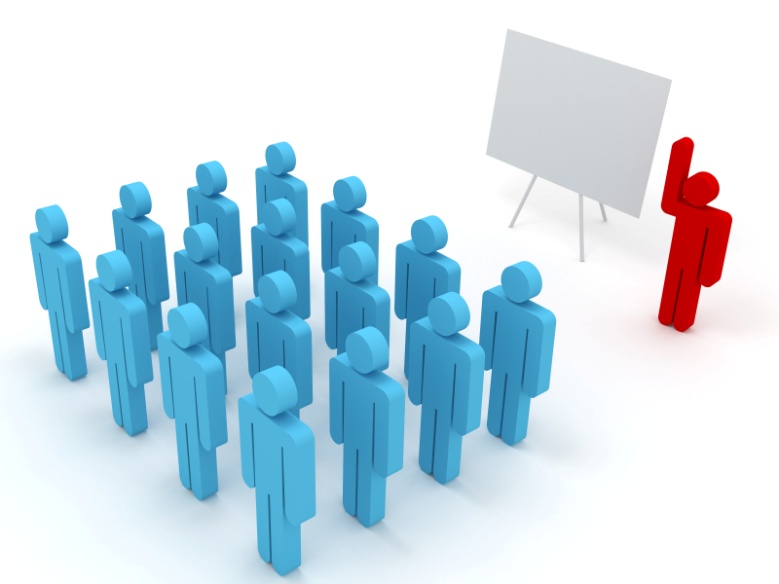 Система органов
Орган
Ткань
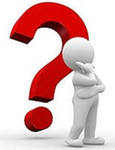 Клетка
Субклеточный уровень
Молекулярный уровень
07.09.2017
Частные методы изучения морфологии на живом человеке
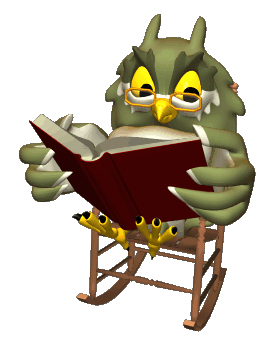 07.09.2017
Антропометрические измерения
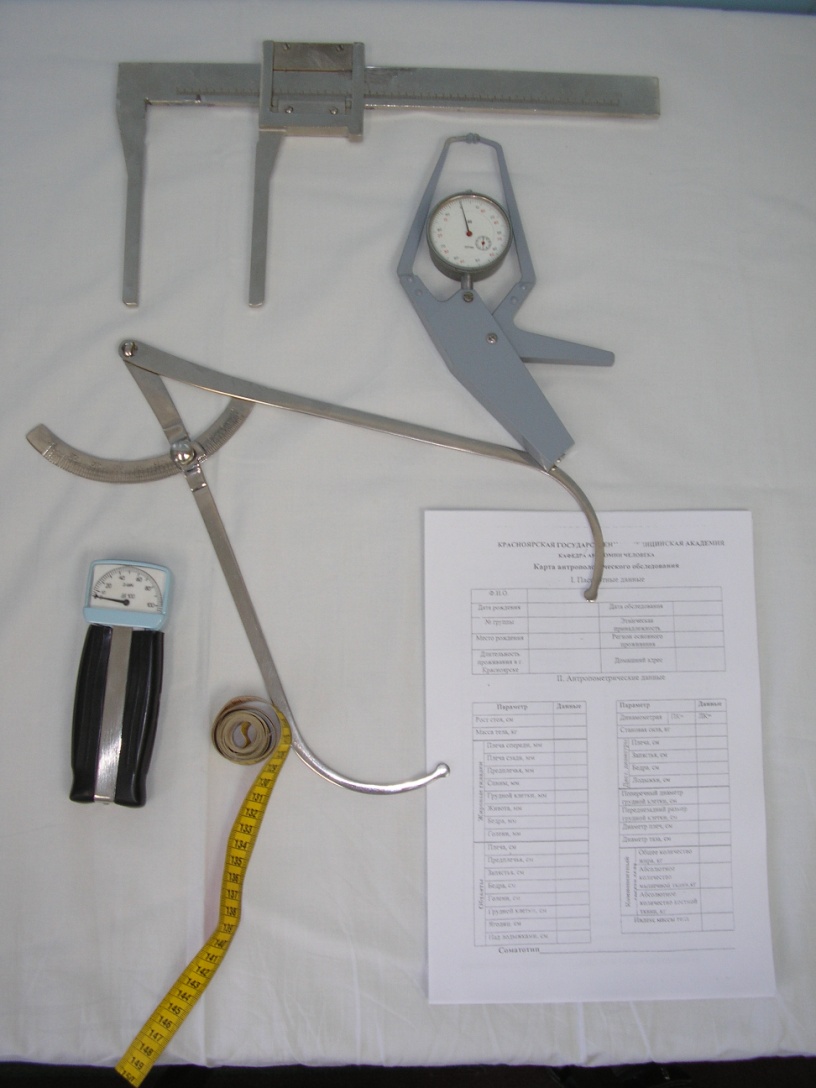 07.09.2017
Пальпация (прощупывание)
Позволяет определить положение органа, форму, 
    размеры, консистенцию.
07.09.2017
Перкуссия (выстукивание)
Позволяет определить положение органа, его границы, размеры.
07.09.2017
Аускультация (выслушивание)
Позволяет оценить функциональную способность органа.
07.09.2017
Рентгенологические методы
- рентгеноскопия (высвечивание органа)
- рентгенография (снимок)
- ядерно-магнитный резонанс  и др.
07.09.2017
Эндоскопические методы
Осмотр внутренних органов с помощью оптических приборов.
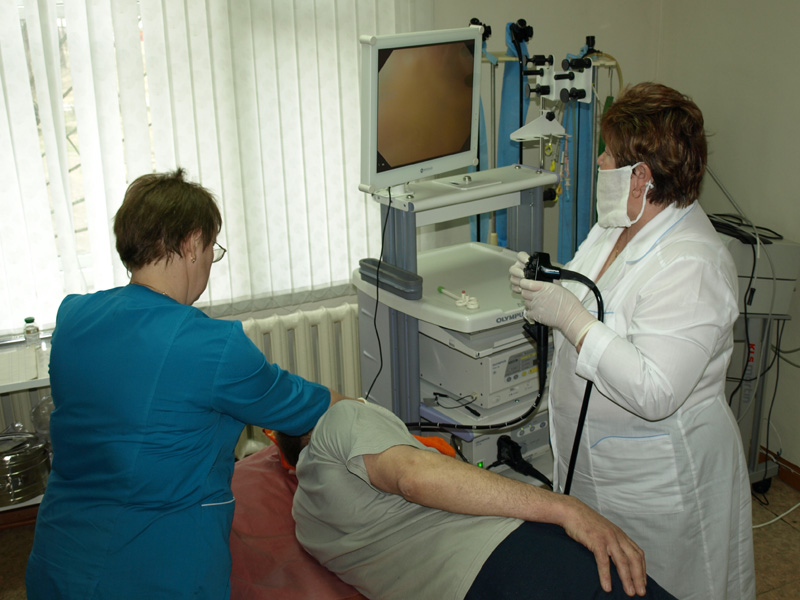 07.09.2017
Функциональные методы
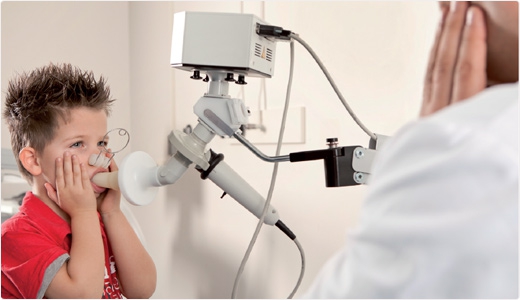 - спирография (оценка вентиляции легких)

  - электрокардиография (оценка работы сердца)
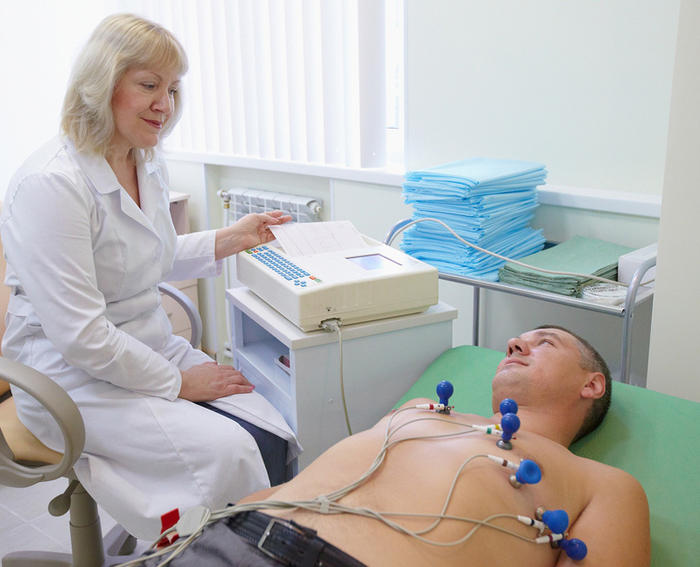 07.09.2017
Методы изучения морфологии на трупном материале
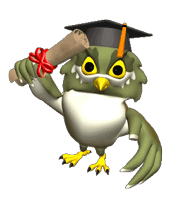 07.09.2017
Антропометрические измерения
измерения роста, веса, диаметров, расчет определенных индексов, компонентного состава тела для определения типа телосложения человека.
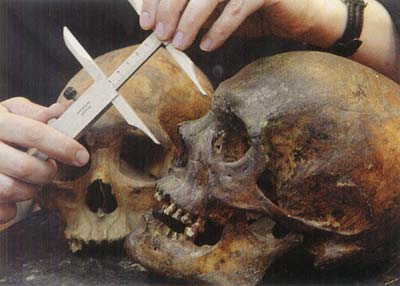 07.09.2017
Анатомическое препарирование
с помощью пинцета и скальпеля послойно препарируют тело. Позволяет увидеть каждое анатомическое образование, 
    оценить положение.
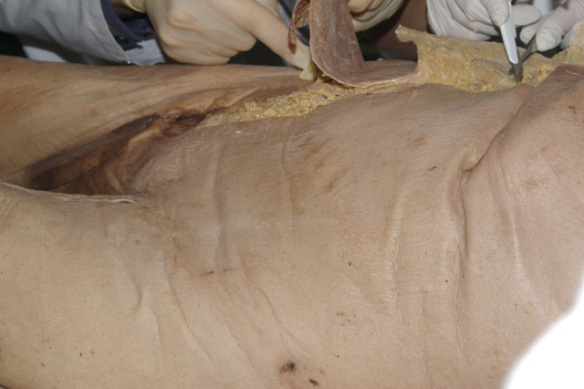 07.09.2017
Метод  распилов по Н.И. Пирогову
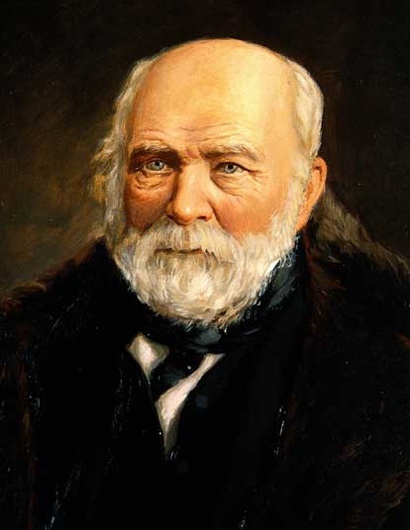 позволяет выявить взаимоотношения органов и анатомических образований.
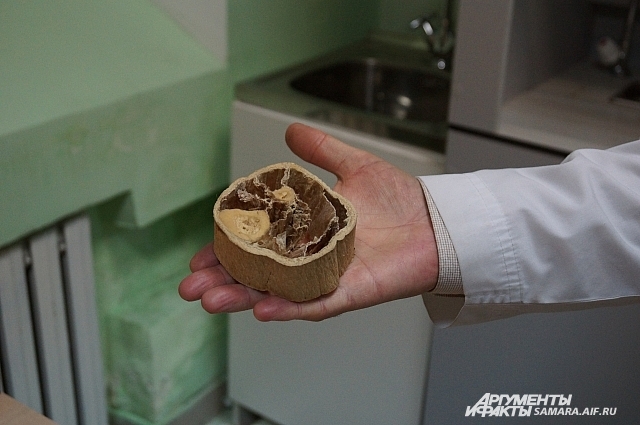 07.09.2017
Гистотопографический метод
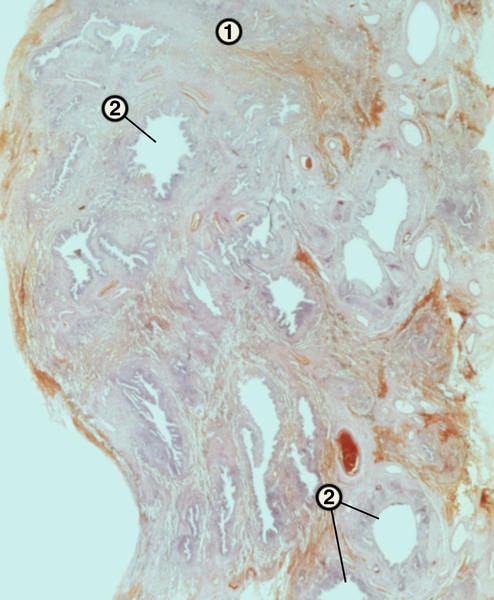 позволяет изучить строение  органов на органном и тканевом уровнях.
Гистотопография легкого при цирротическом туберкулезе
07.09.2017
Гистологический метод
на исследование берется кусочек органа; 
    метод  позволяет изучить орган  на тканевом и клеточном уровнях, выявляет особенности строения в местах соседства с анатомическими образованиями.
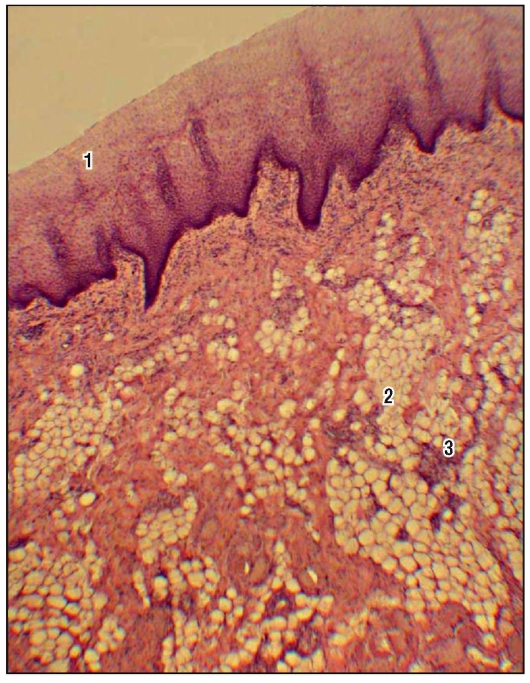 07.09.2017
Объекты изучения
Живой человек на всех уровнях его структурной организации;
Живые ткани и культуры клеток;
Образцы мертвых органов, тканей (гистотопографические, гистологические препараты).
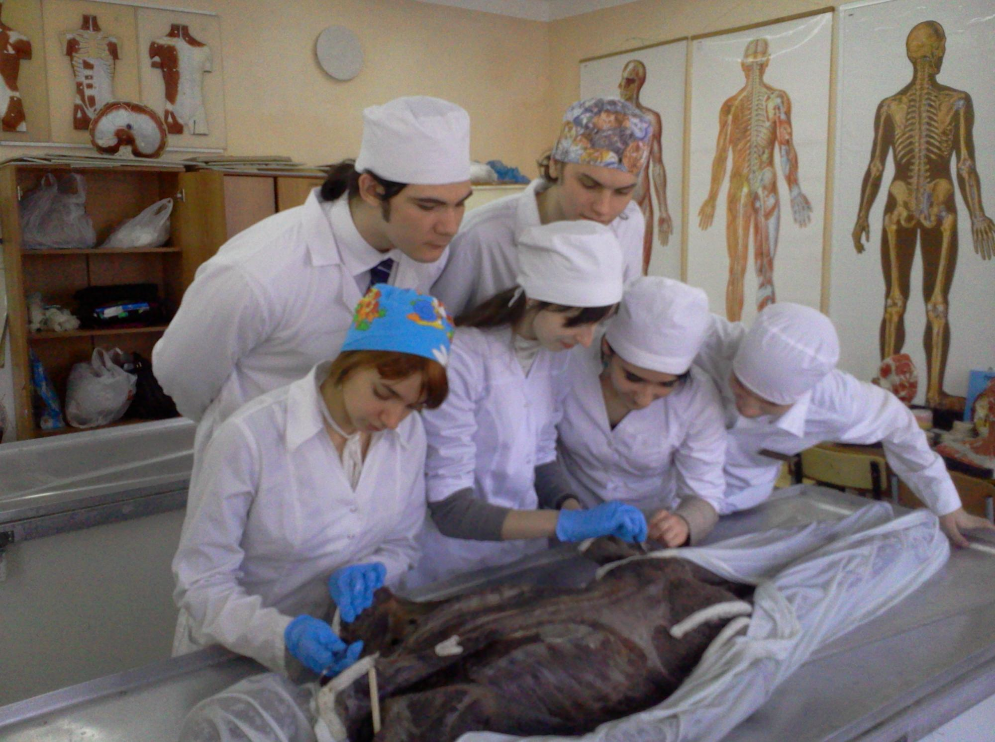 07.09.2017
Факторы формирования организма
- Генетический 
- Нейрогуморальной регуляции
- Межклеточного, межтканевого, межорганного
     взаимодействия
- Функции
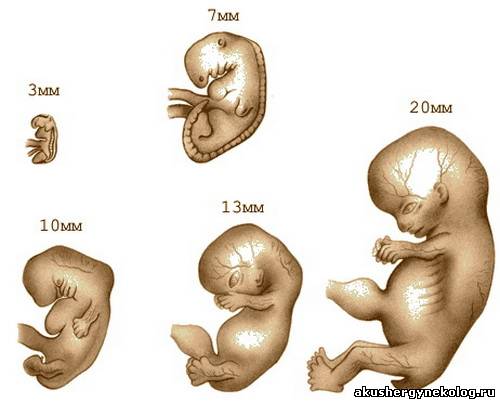 07.09.2017
Этапы становления морфологии (Crompecher, 1964)
07.09.2017
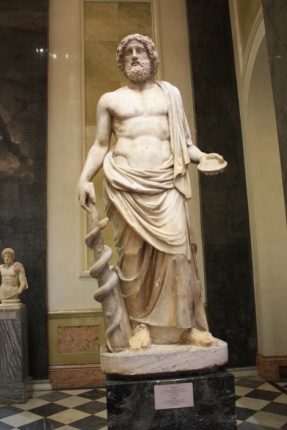 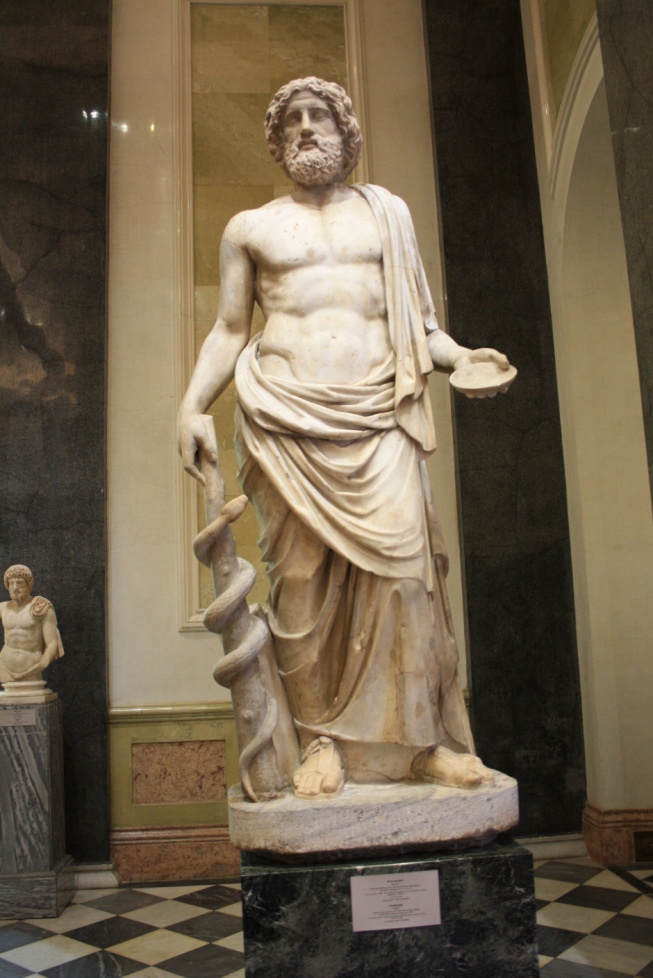 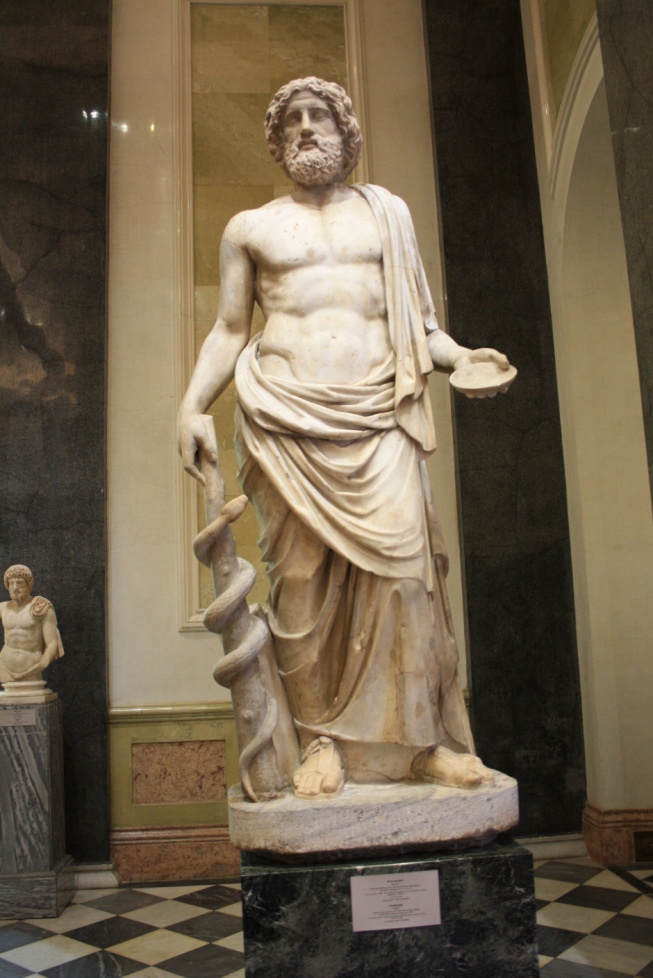 Описательный
Знаменитый древнегреческий целитель, врач и философ. 
Вошёл в историю как «отец
медицины»
 Гиппократ является одним из первых, кто учил, что заболевания возникают вследствие природных причин, отвергая существовавшие суеверия о вмешательстве богов.
Лечение состояло в наблюдении за больным, созданием такого режима, при котором организм сам бы справился с болезнью. Отсюда и один из основополагающих принципов учения «Не навреди».
Гиппократ
(460-370 лет до н.э.)
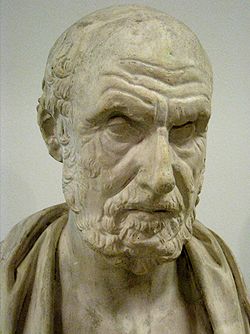 07.09.2017
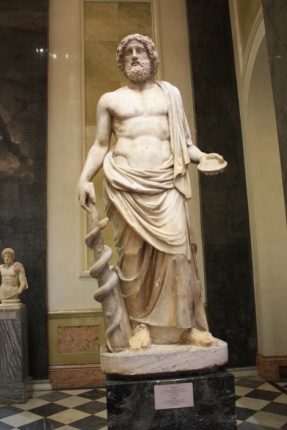 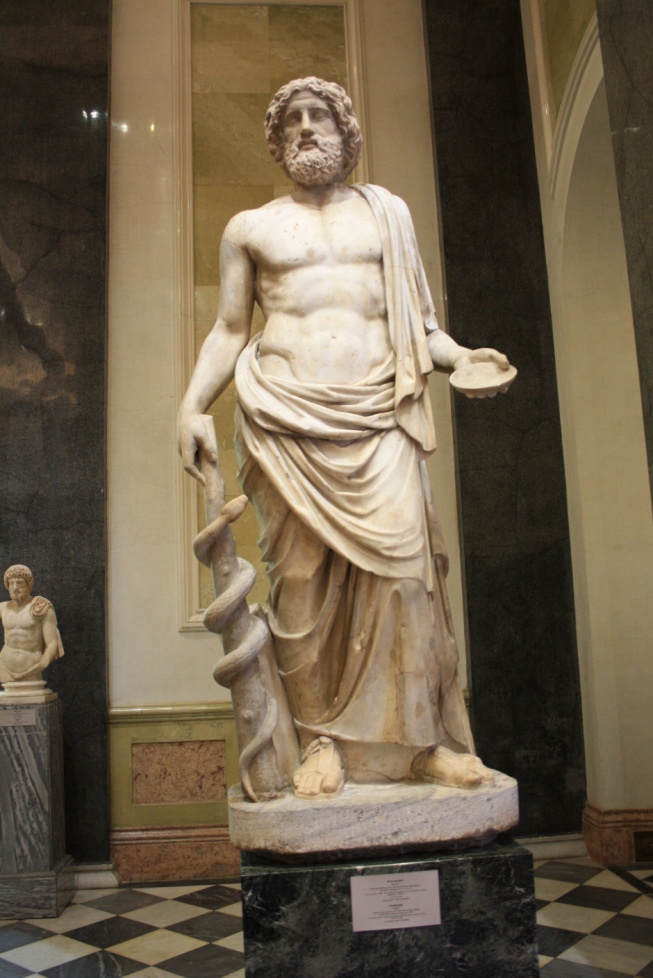 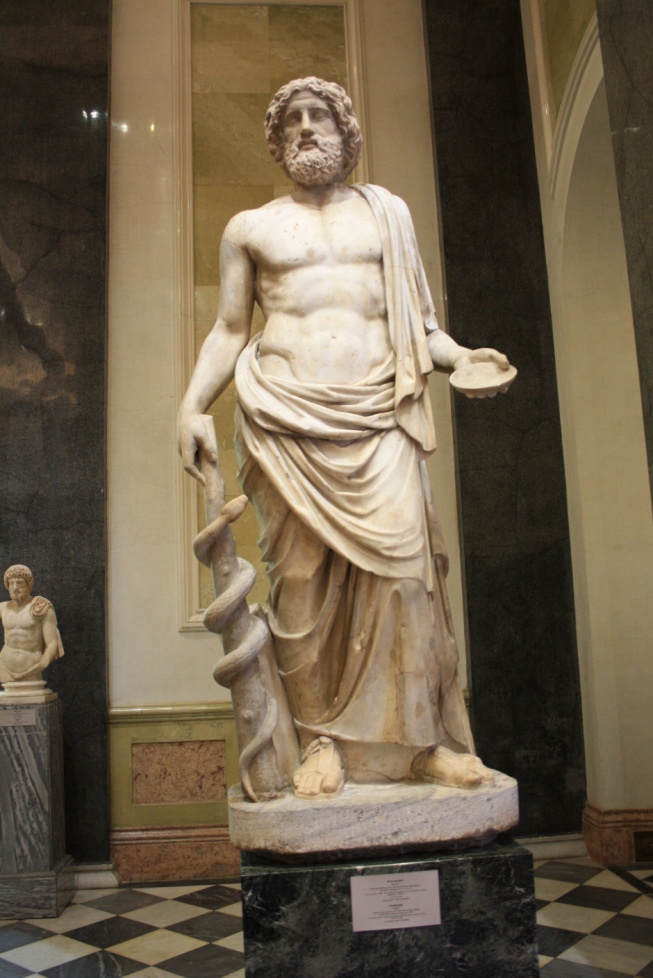 Описательный
Согласно его учению, общее поведение человека зависит от соотношения четырёх соков (жидкостей), циркулирующих в организме, — крови, желчи, чёрной желчи и слизи (флегмы, лимфы).
Преобладание желчи делает человека импульсивным, «горячим» — холериком.
Преобладание слизи делает человека спокойным и медлительным — флегматиком.
Преобладание крови делает человека подвижным и весёлым — сангвиником.
Преобладание чёрной желчи делает человека грустным и боязливым — меланхоликом.
Гиппократ
(460-370 лет до н.э.)
Гиппократу 
медицина 
Обязана
появлением 
учения о 
темпераменте 
человека.
07.09.2017
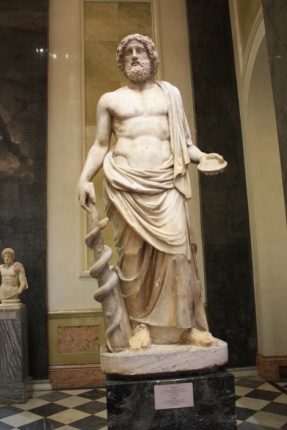 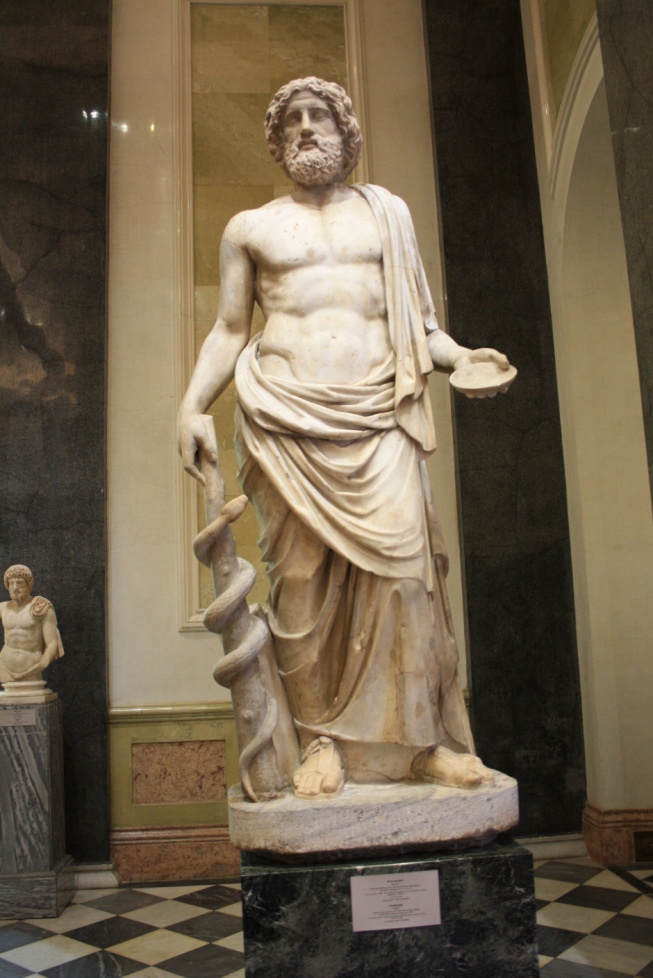 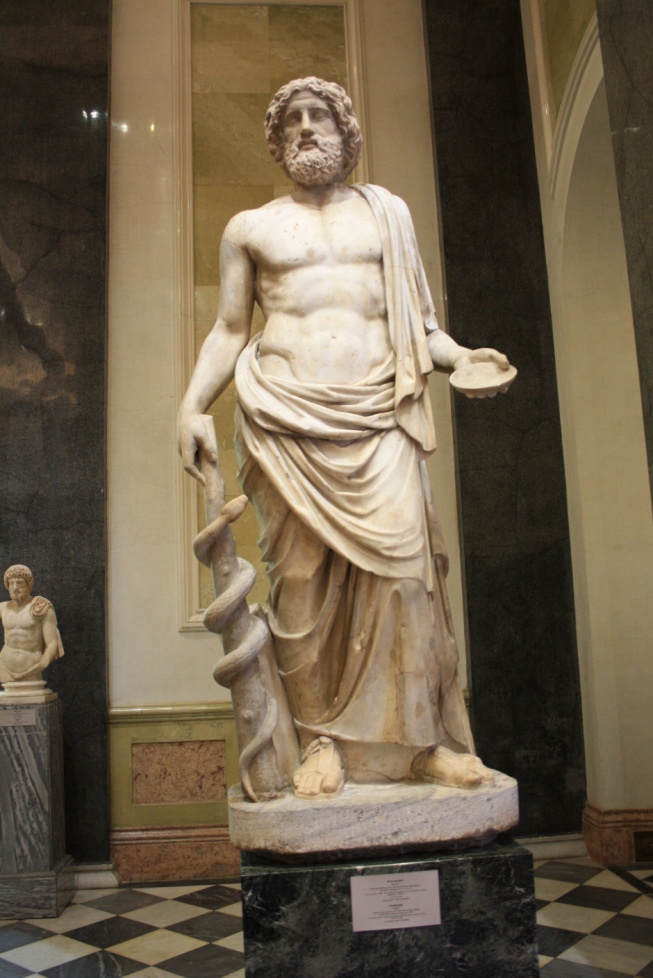 Описательный
Клятва Гиппократа содержит основополагающие принципы, которыми должен руководствоваться врач в своей практической деятельности. 
Произнесение клятвы (которая на протяжении веков значительно видоизменялась) при получении врачебного диплома стало традицией.
Гиппократ является одним из первых, кто учил, что заболевания возникают вследствие природных причин, отвергая существовавшие суеверия о вмешательстве богов.
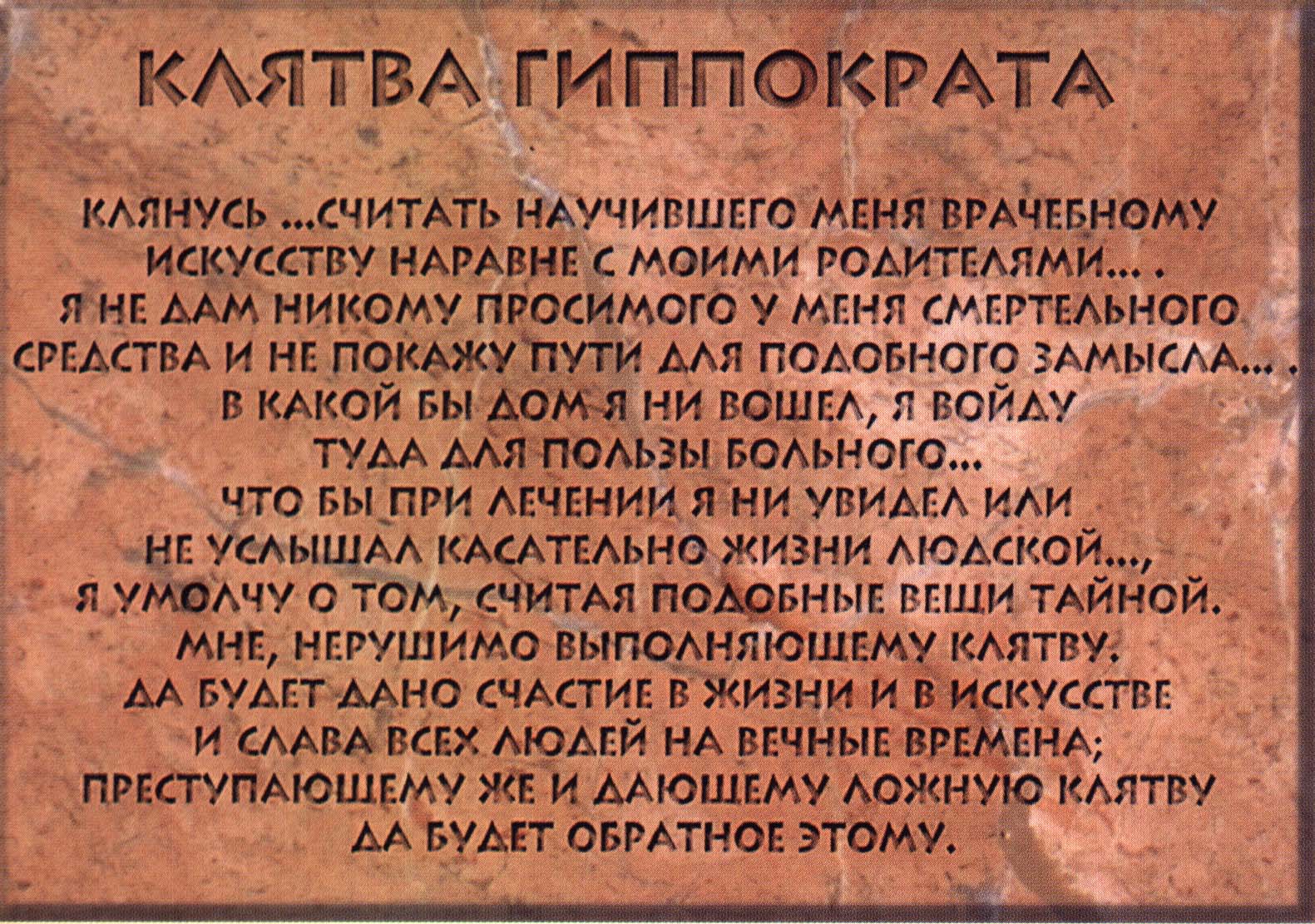 07.09.2017
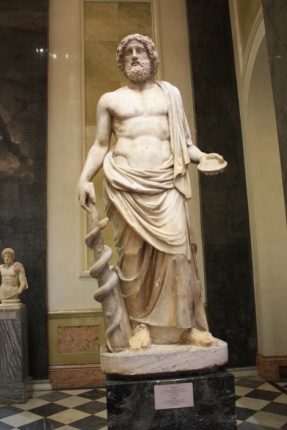 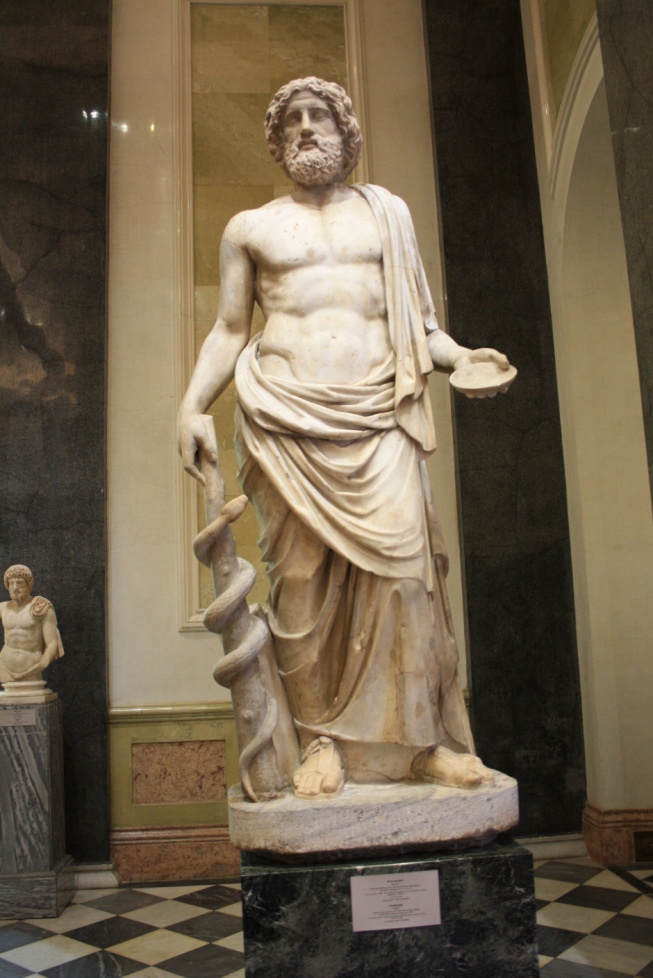 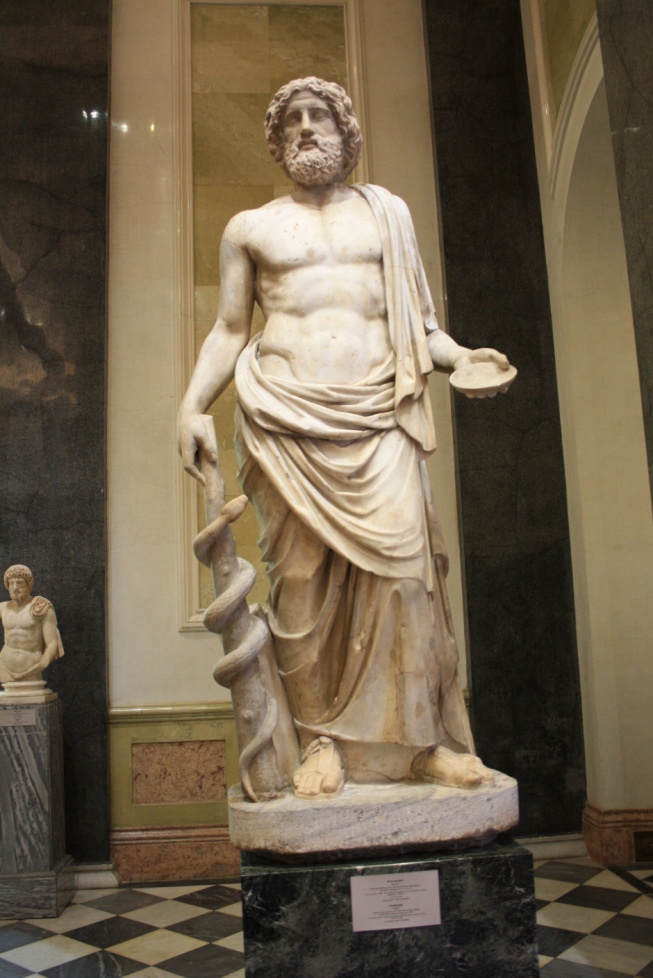 Описательный
Бог медицины и врачевания. 
     Был рождён смертным, но за высочайшее врачебное искусство получил бессмертие.

     (Однажды он шёл, опираясь на посох, и вдруг посох обвила змея. Испугавшись, Асклепий убил змею. Но следом появилась вторая змея, которая несла во рту какую-то траву. Эта трава воскресила убитую. Асклепий нашёл эту траву и с её помощью стал воскрешать мёртвых . Обвитый змеёй жезл Асклепия используется как медицинский символ).
Асклепий
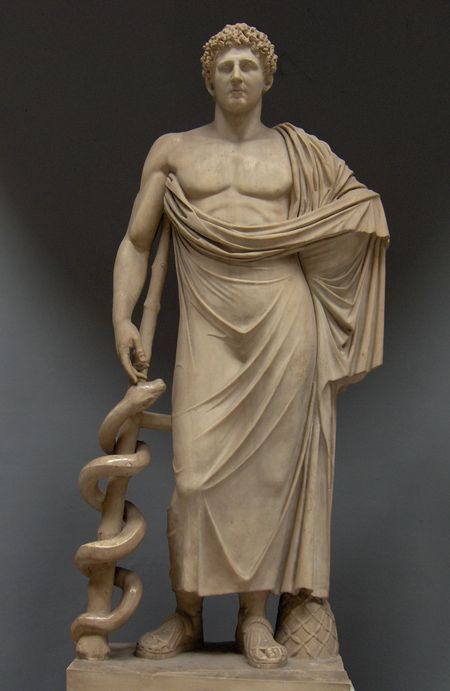 07.09.2017
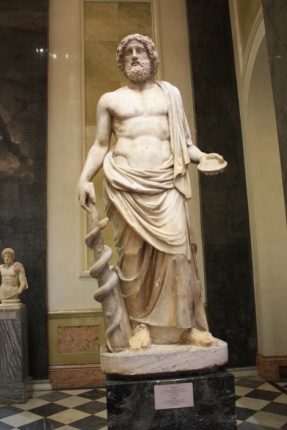 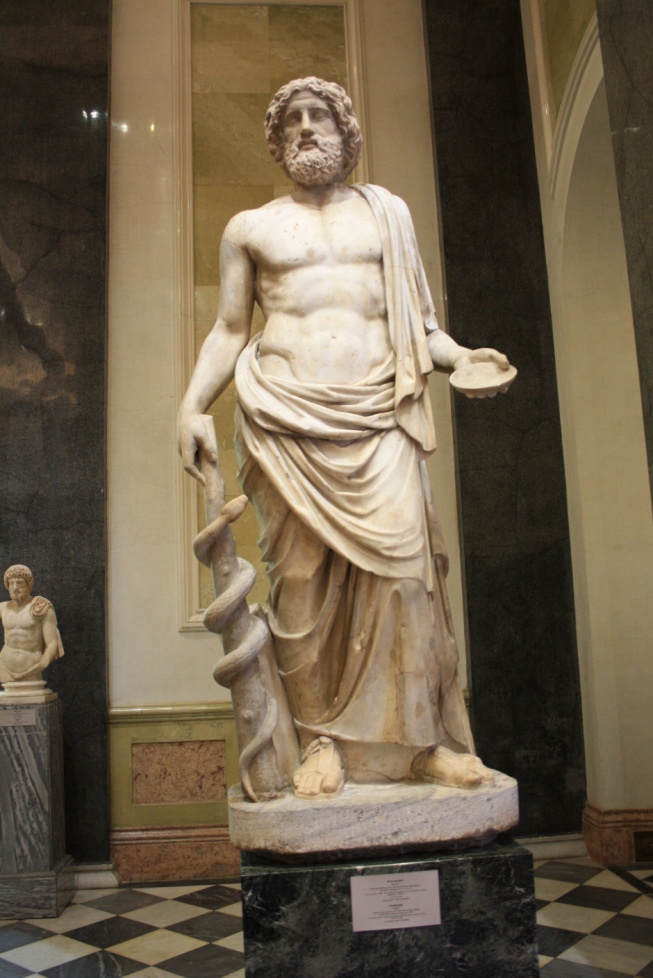 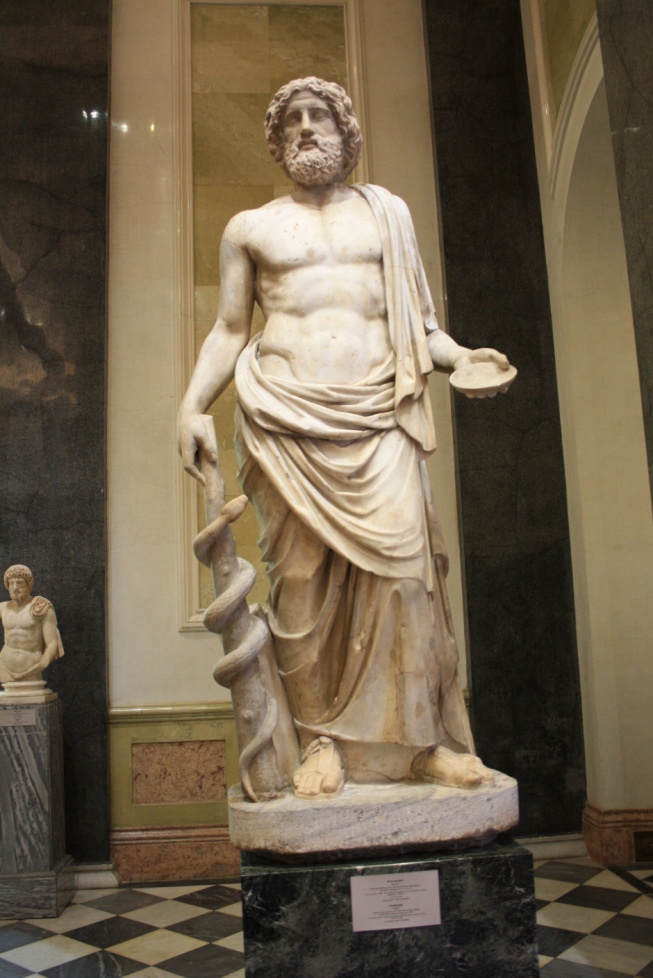 Описательный
Предположительно, Асклепию принадлежит и символ медицины — «Яд и противоядие» в виде чаши со склонившейся на ней змеёй: яд, попадая в чашу, подставленную человеком, превращается в противоядие.
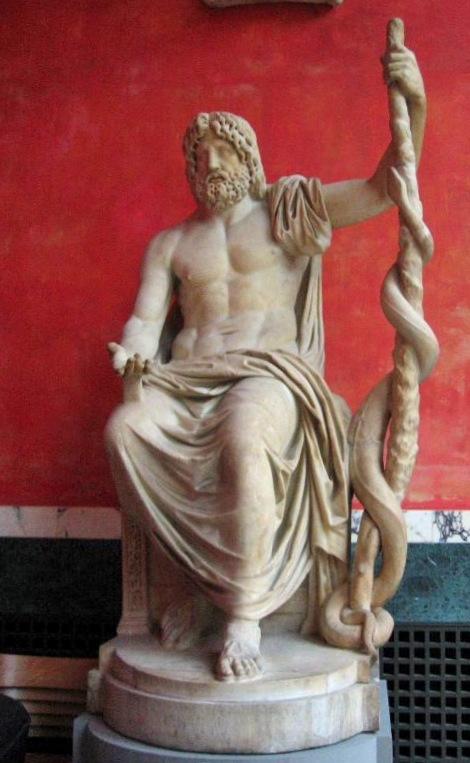 Асклепий
07.09.2017
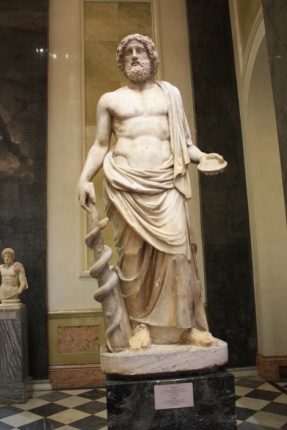 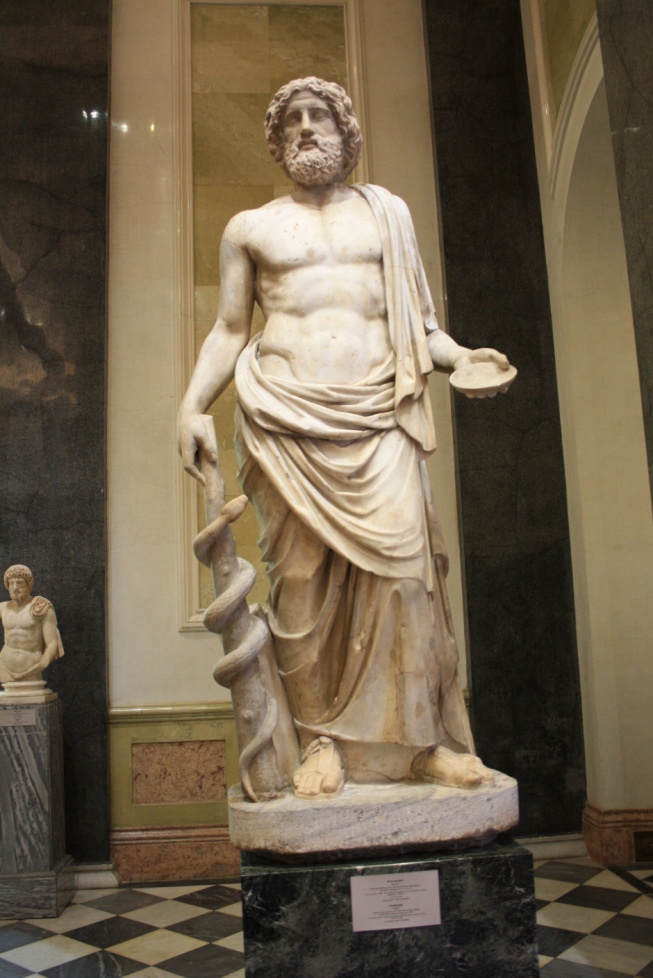 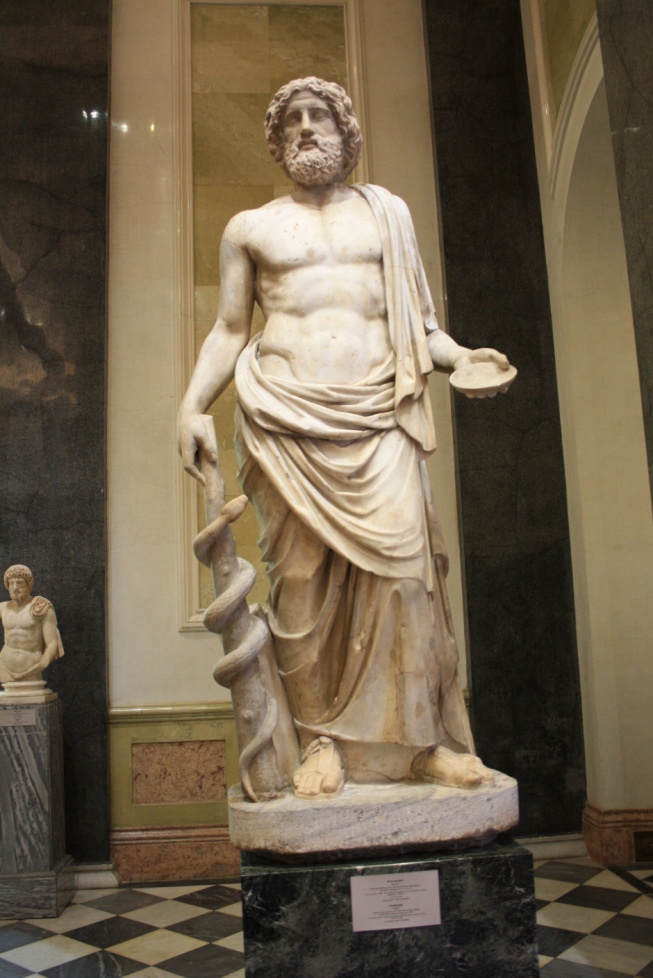 Описательный
Роберт Гук
(1635 – 1703)
Английский естествоиспытатель, 
учёный-энциклопедист.
Гук усовершенствовал (1665) микроскоп, что позволило ему осуществить ряд микроскопических исследований, в частности наблюдать тонкие слои (мыльные пузыри, масляные пленки и т.п.) в световых пучках, изучать строение растений. Последнее привело его к открытию клеточного строения организма. Все это было описано в работе "Микрография" (1665).
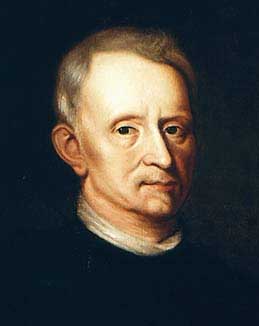 07.09.2017
Микроскоп Гука (гравюра из «Микрографии»)                                                       Современный металлографический микроскоп
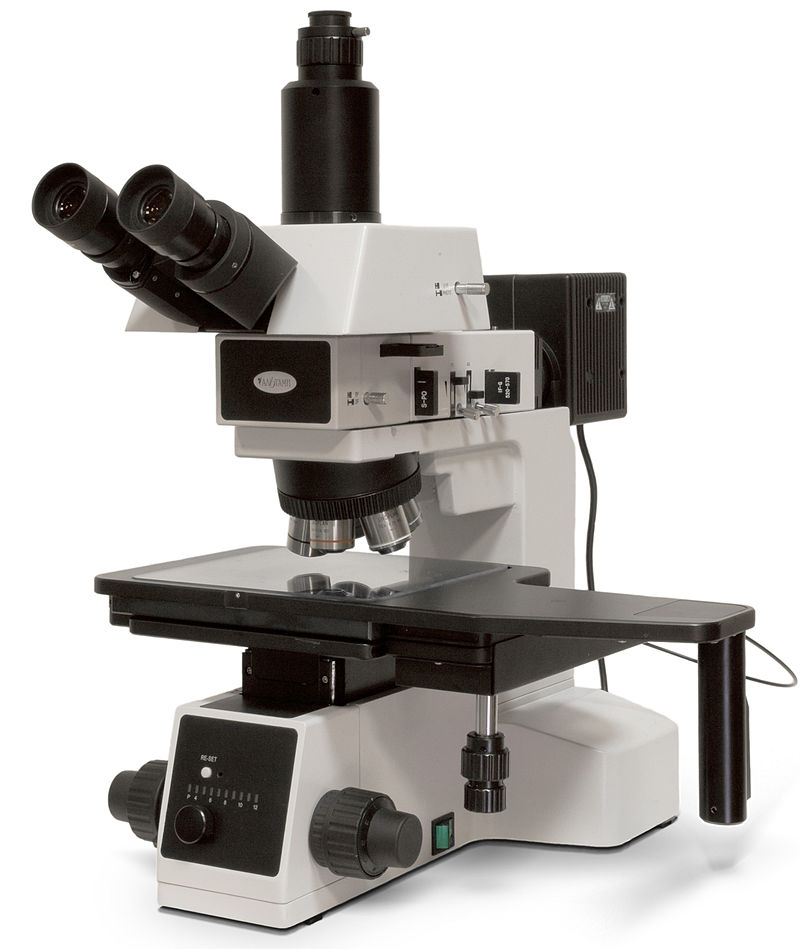 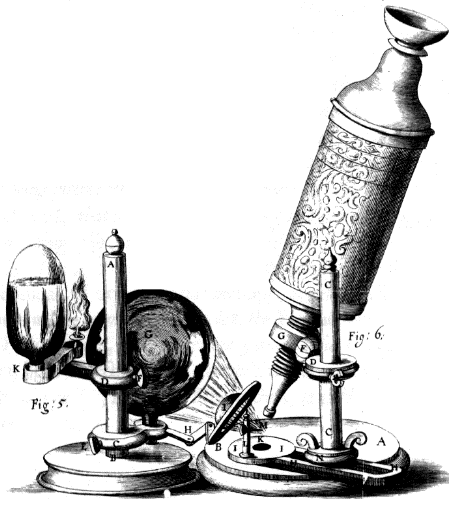 07.09.2017
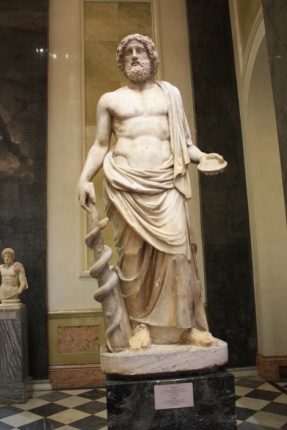 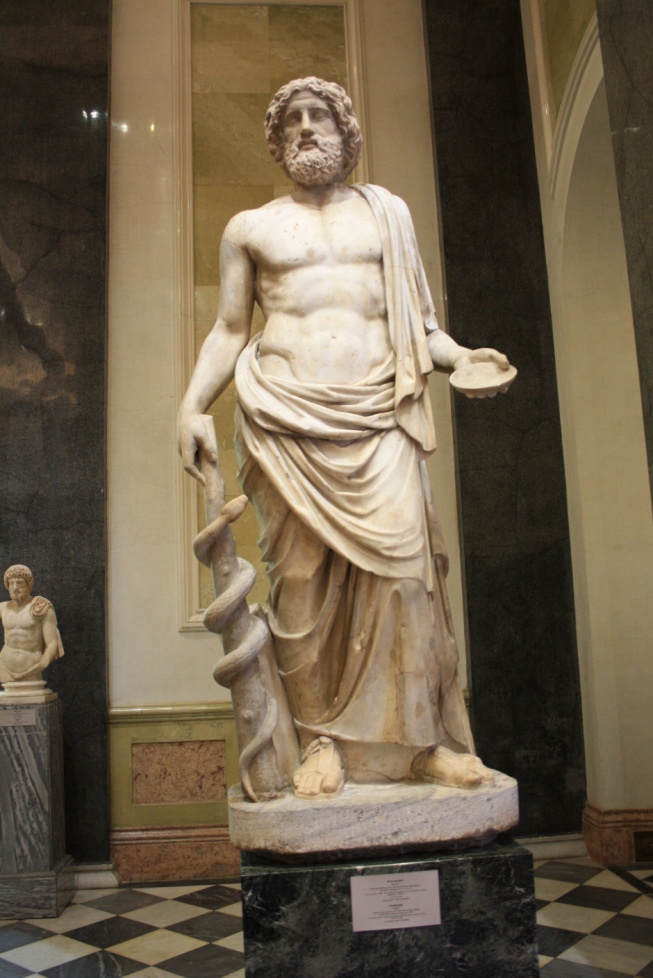 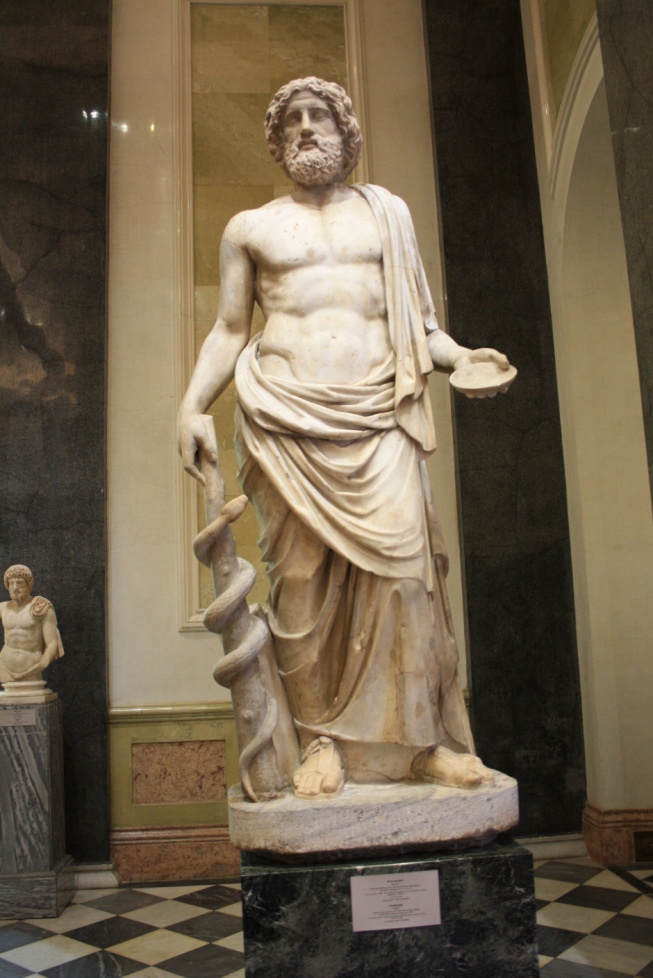 Описательный
Антони ван Левенгук
(1632-1723)
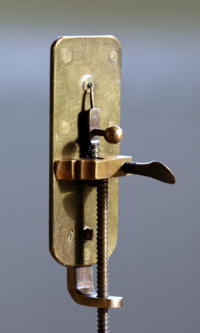 Нидерландский 
натуралист, конструктор 
микроскопов, основоположник научной
микроскопии, исследовавший с помощью своих микроскопов структуру различных форм живой материи.
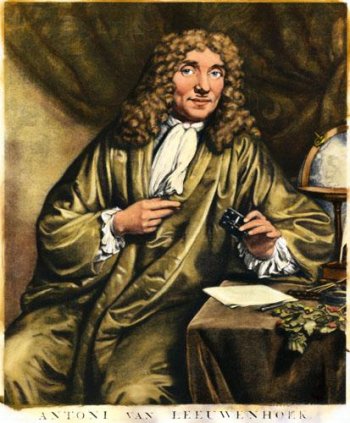 Микроскоп Левенгука
07.09.2017
Антони ван Левенгук первым увидел, описал и зарисовал:
эритроциты, 
бактерии (1683), 
дрожжи, 
простейших, 
волокна хрусталика, 
чешуйки кожицы, 
сперматозоиды (1677), 
строение глаз насекомых, 
мышечные волокна
партеногенез у тлей
развитие муравьев
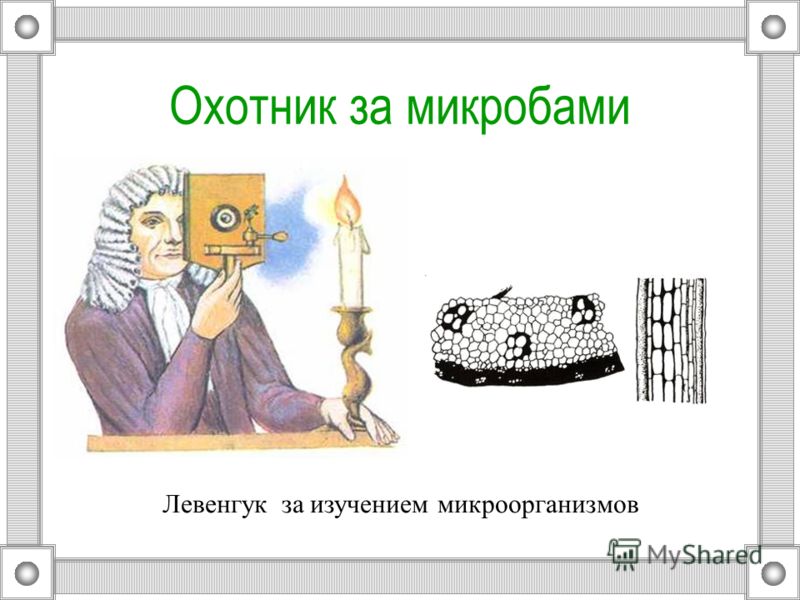 07.09.2017
Эмбриологический
Аристотель 
 (384-322 гг. до н.э.)
Создатель труда «История животных»;
Изучал процесс внутриутробного развития;
Систематизировал более 500 видов животных;
Подробно описал черепные нервы, сосуды плаценты, отличал сухожилия от нервов и др.
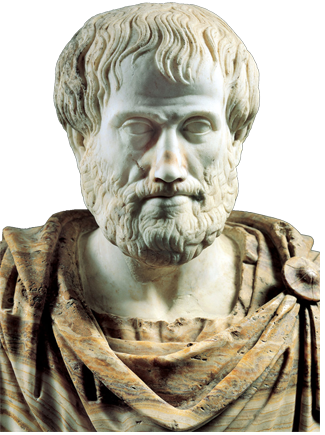 07.09.2017
Анатомия Древней Греции
Первым стал систематически проводить вскрытия трупов для изучения анатомии.
      Считал, что центром нервной системы является головной мозг, различал «чувствительные» и «двигательные» нервы.
       Им описаны оболочки глаза, строение желудочно-кишечного тракта, кровоснабжение и морфология оболочек головного мозга, основные черты строения различных частей сердечно-сосудистой системы. Описал синусный сток, грудной проток, и оставил самые точные для своего времени описания мужских и женских половых органов.
Герофил 
(родился в 304 г. до н.э.)
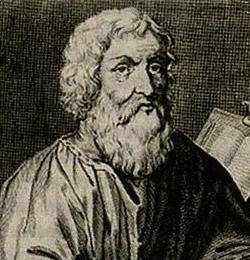 07.09.2017
Анатомия Древней Греции
Занимался исследованием деятельности мозга и нервной системы. 
     Изучал функции органов пищеваре­ния на живых животных и наблюдал перистальтику желудка. Утверждал, что пищеварение происхо­дит путём механического пере­тирания пищи желудком. Вскрывал чело­веческие трупы, описал печень и желчные протоки. Главной причиной болезней Эрасистрат считал излишества в пище и несварения её, которая засо­ряет сосуды, вследствие этого возникают воспаления, язвы и другие заболевания.
Эразистрат 
(350-300 гг. до н.э.)
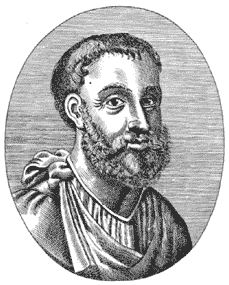 07.09.2017
Анатомия Древнего Рима
Клавдий Гален
(130-200)
Обобщил и систематизировал все анатомические факты, добытые в античный период;
Основные труды «Об анатомии» (16 книг);
- классификация костей, описание мышц позвоночного столба, выделение 3-х оболочек артерий и др.
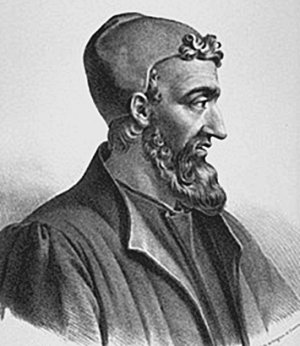 07.09.2017
Анатомия Средневековья
Авиценна
(980-1037)
Абу Али Ибн-Сина – написал более 100 произведений («Канон врачебной науки»);
Лечить людей от типа телосложения;
Новое в диагностике и лечении заболеваний.
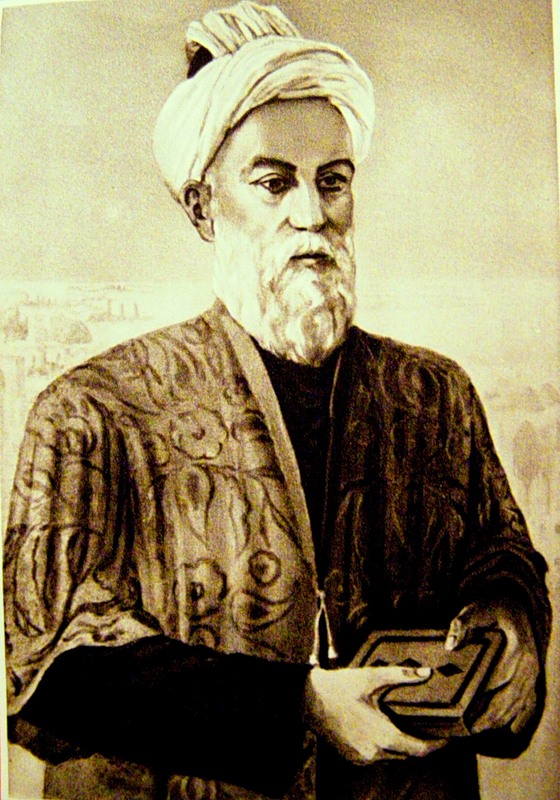 07.09.2017
Анатомия эпохи Возрождения
Леонардо да Винчи
(1452-1519)
В течение своей жизни Леонардо да Винчи сделал тысячи заметок и рисунков, посвящённых анатомии, однако не публиковал свои работы. 
     Делая вскрытие тел людей и животных, он точно передавал строение скелета и внутренних органов, включая мелкие детали. По мнению профессора клинической анатомии Питера Абрамса, научная работа да Винчи обогнала своё время на 300 лет и во многом превосходила знаменитую «Анатомию Грея».
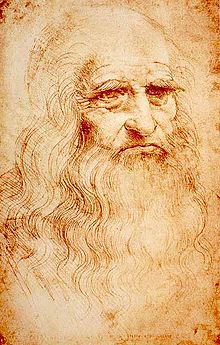 07.09.2017
Леонардо да Винчи
Крещение Христа
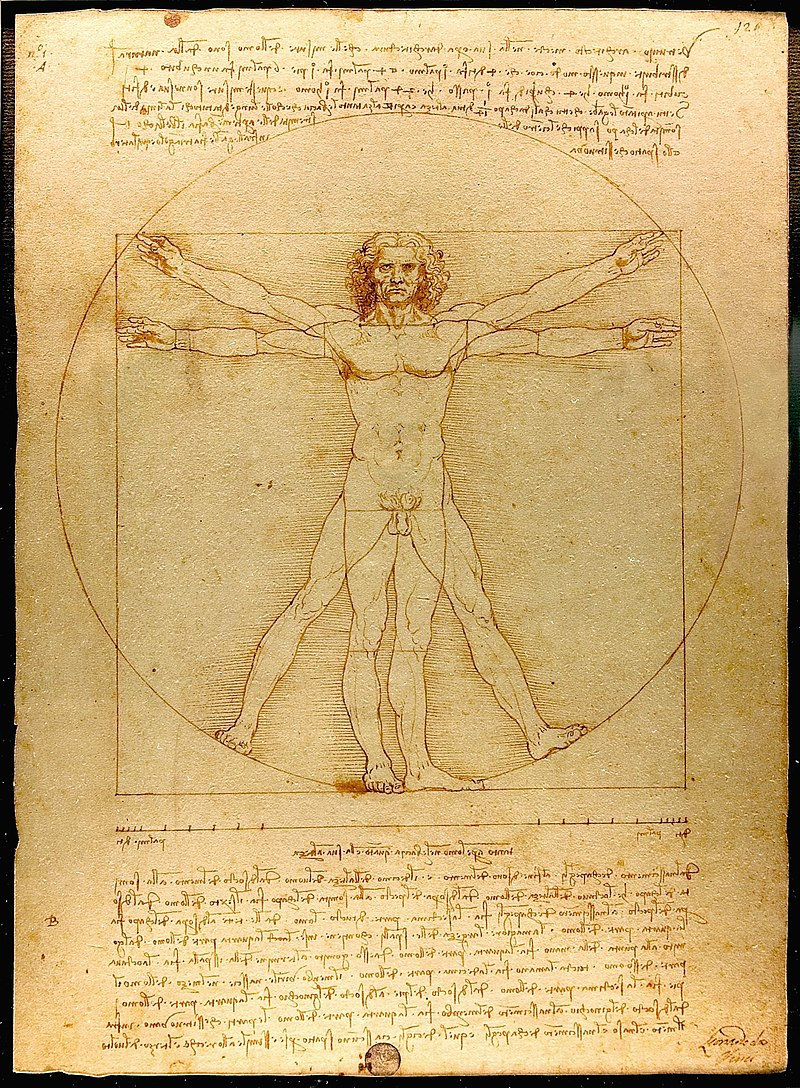 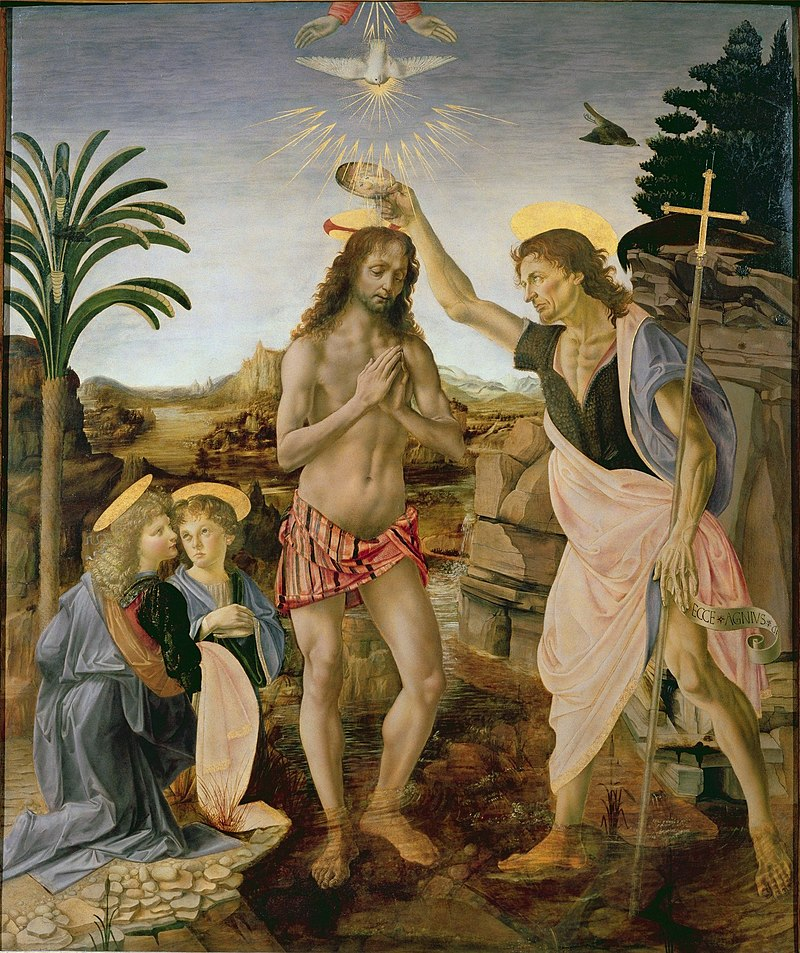 Витрувианский человек — золотое сечение в изображении человека
07.09.2017
Леонардо да Винчи
Эмбрион человека
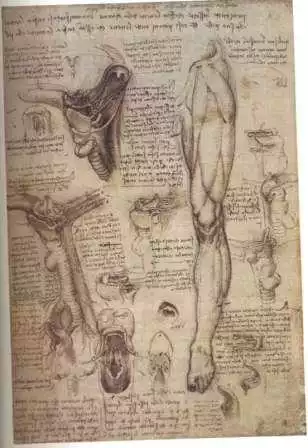 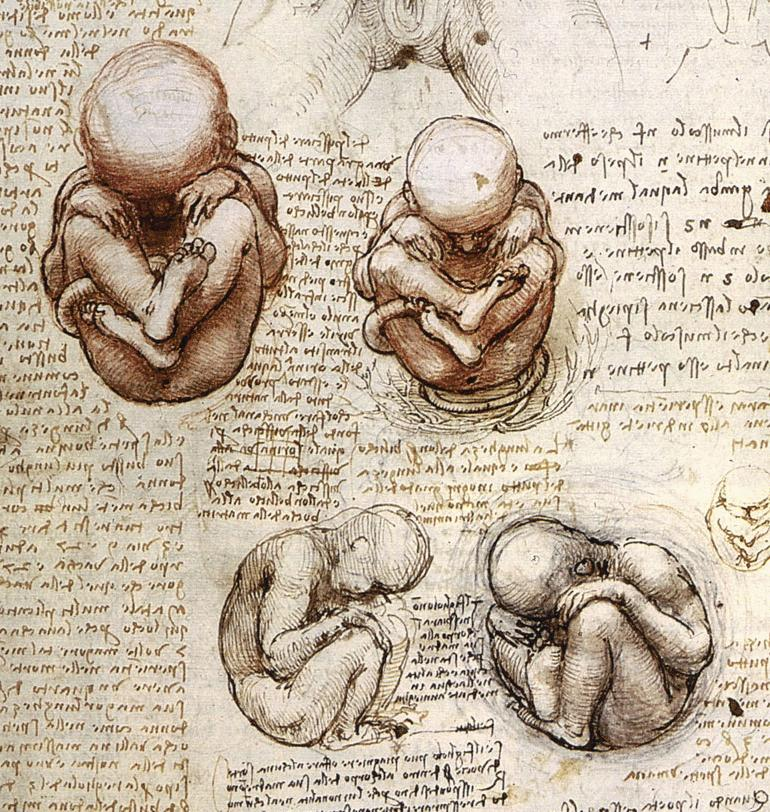 07.09.2017
Леонардо да Винчи
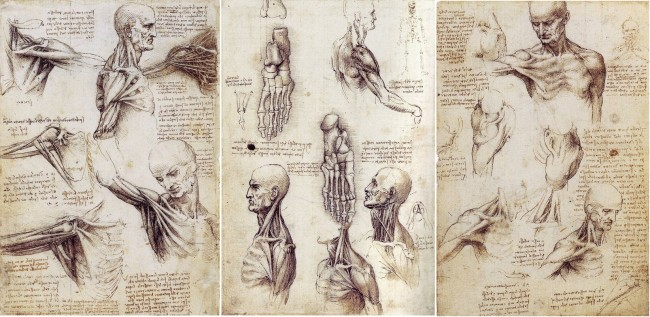 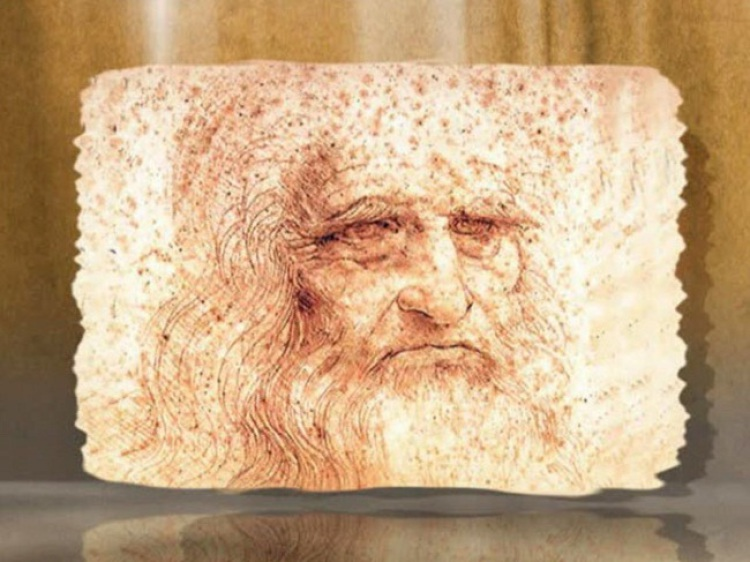 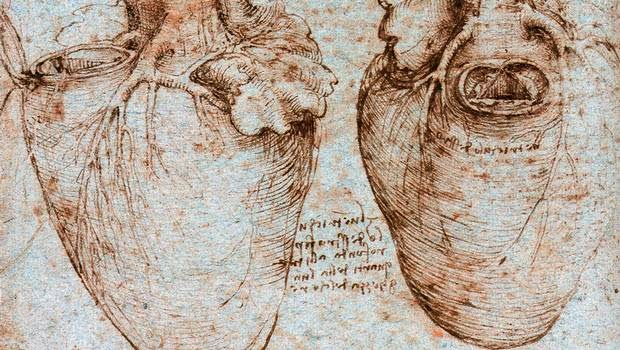 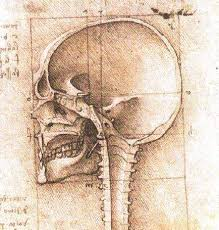 07.09.2017
Анатомия эпохи Возрождения
Якоб Сильвий
(1478-1555)
Прославленный врач и анатом Франции. Проводил публичные вскрытия трупов в анатомическом театре и препарировал в исследовательских целях. Впервые описал слуховые косточки, червеобразный отросток, борозды печени и др.
     Лекции Сильвия читались по учебнику Галена, осмотр внутренних органов производился поверхностно, без анализа.
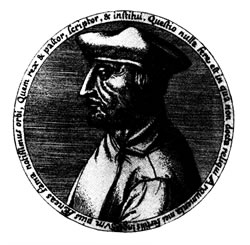 07.09.2017
Функциональный
Андрей Везалий
(1514-1564)
Реформатор анатомии;
Вскрывал и препарировал трупы, делал зарисовки костей, мышц, внутренних органов, сосудов, нервов;
Создал анатомический атлас и многое др.
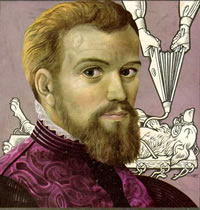 07.09.2017
Развитие анатомии в России в XVII – XIX веках
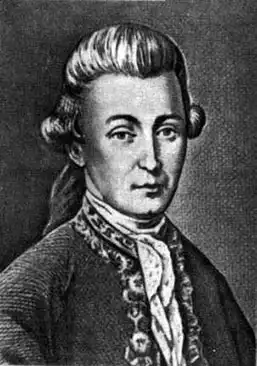 В 1654 г. впервые в России создается «Школа русских лекарей». Главным предметом считалась анатомия – «материя медика».
М.И. Шеин создал первый отечественный анатомический атлас.
Н.М. Максимович-Амбодик развивал русскую анатомическую номенклатуру.
С.Г. Забелин опубликовал «Слово о сложении тела человеческого», 
П.А. Загорский первым ввел обязательные занятия по анатомии, изучал варианты нормы, аномалии развития и уродства,
И.В. Буяльский – автор первого атласа по оперативной хирургии и топографической анатомии.
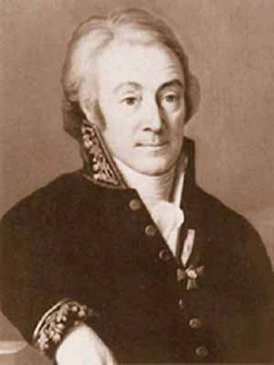 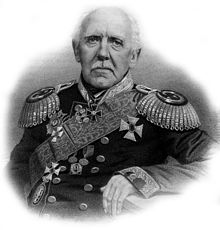 07.09.2017
Развитие анатомии в России в XVII – XIX веках
Н.И. Пирогов
Особое значение для развития нейрохирургии сыграл ранний (1851-1854) труд Н.И. Пирогова - известный «ледяной» атлас, заложивший основы топографической анатомии. Опубликованные в 1-й части атласа рисунки распилов головы поражают точностью и напоминают современные компьютерные томограммы.
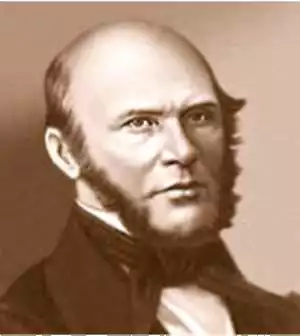 07.09.2017
Современный
- В.А. Бец
-В.М. Бехтерев
- И.П. Павлов
-В.П. Воробьев
-В.Н. Тонков
- Г.М. Иосифов
- Д.А Жданов
- Н.К. Лысенков
- М.Ф. Иваницкий
- М.Г. Привес
- С.С. Михайлов
- В.В. Куприянов
- Б.А. Никитюк
- Ю.И. Бородин
- Л.Е. Этинген
- М.Р. Сапин
- А.В. Борисов
- А.К. Косоуров
- Л.А. Алексина
- И.В. Гайворонский и др.
07.09.2017
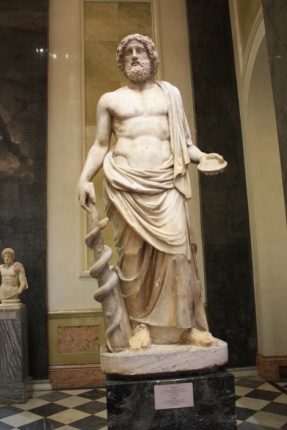 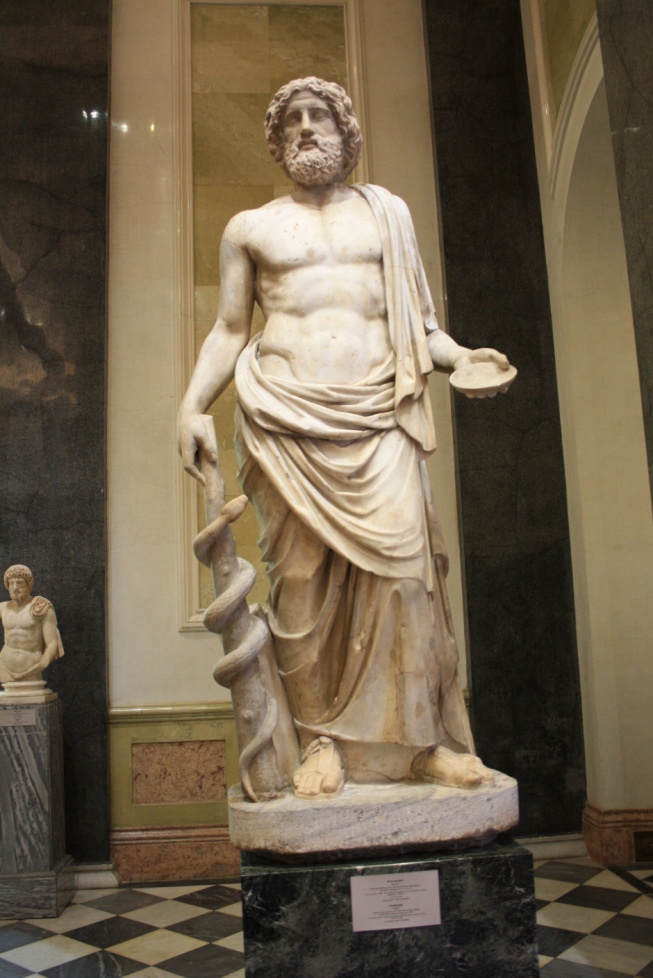 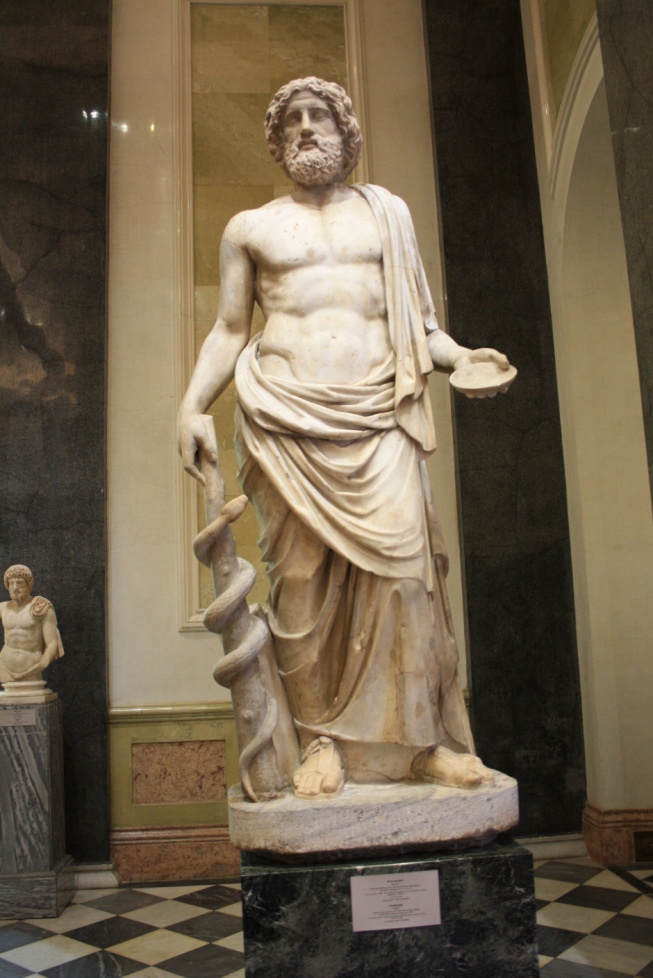 Терминология
Анатомическая
Гистологическая
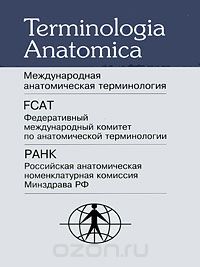 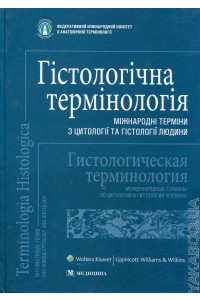 07.09.2017
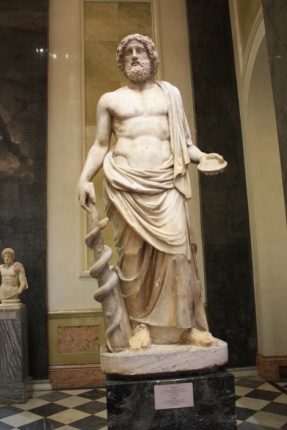 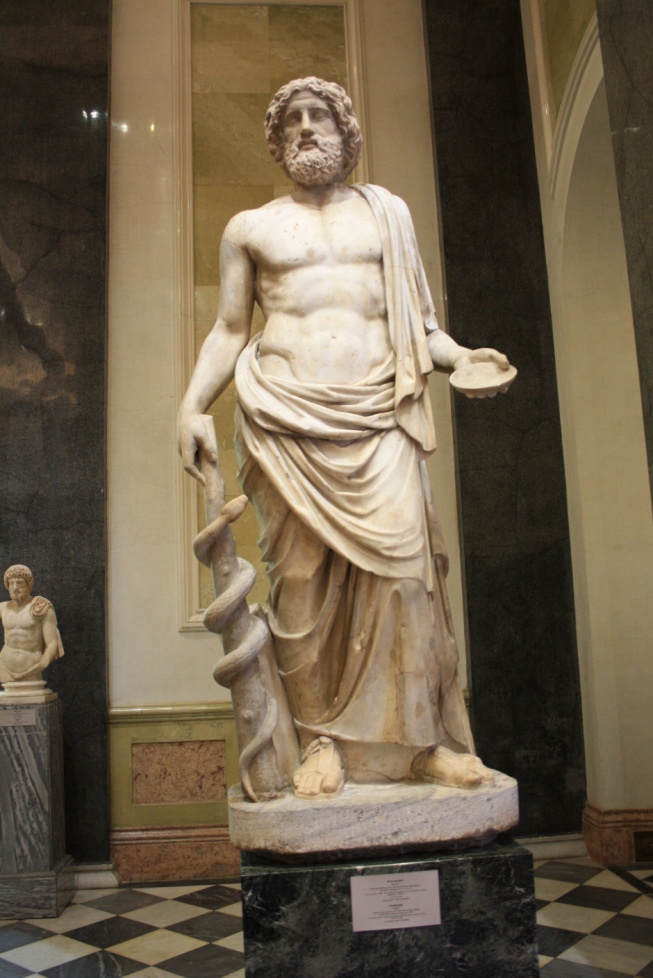 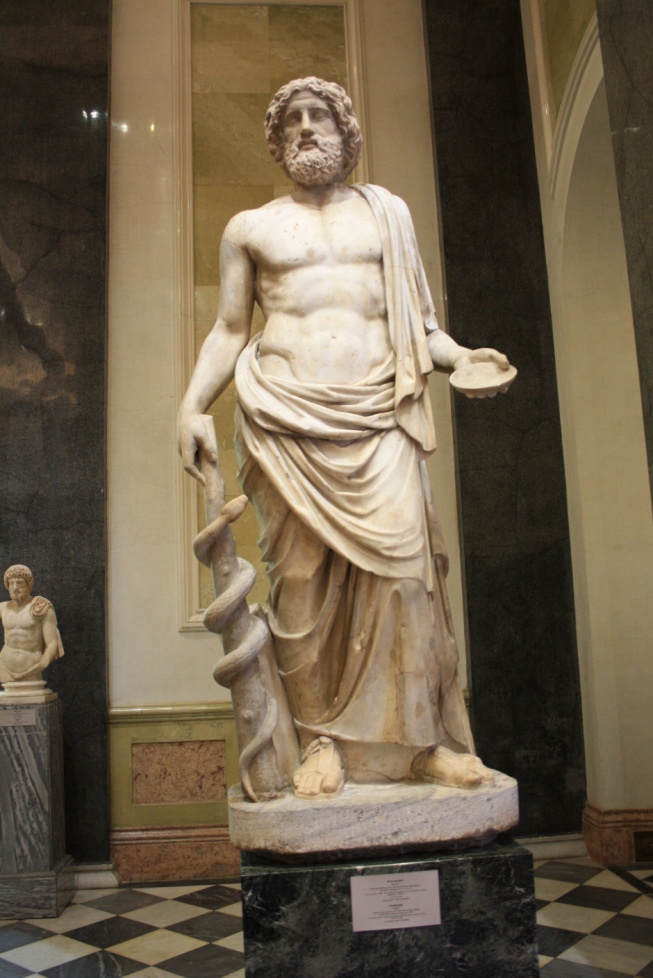 Оси и плоскости
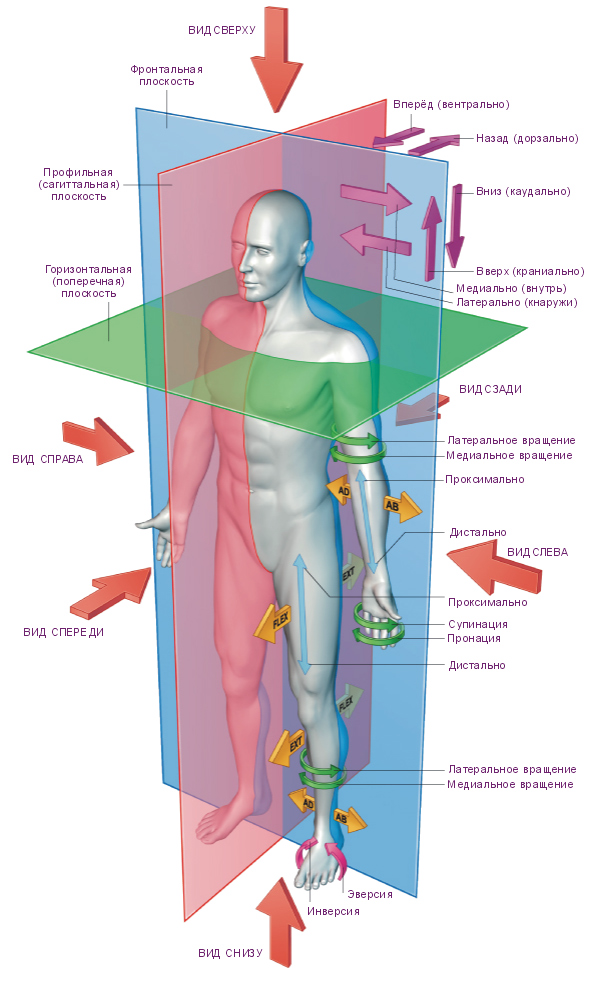 ПЛОСКОСТИ:
сагиттальная
 фронтальная
 поперечная (горизонтальная)

            ОСИ: 
- сагиттальная
- фронтальная
- вертикальная
07.09.2017
Выводы:
Морфология человека– это наука, изучающая строение человеческого организма на всех уровнях его структурной организации;
Разделы дисциплины: анатомия, цитология, эмбриология, общая гистология, частная гистология;
 Методы изучения дисциплины;  
Этапы становления морфологии –
      описательный, эмбриологический, функциональный, современный;
Анатомическая терминология;
Оси – фронтальная, сагиттальная, вертикальная; 
       плоскости – фронтальная, сагиттальная, горизонтальная.
07.09.2017
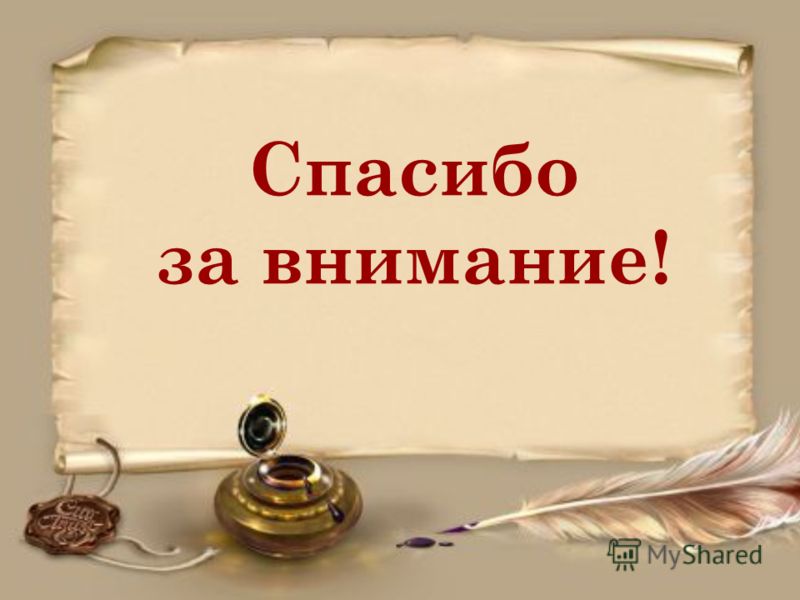 07.09.2017